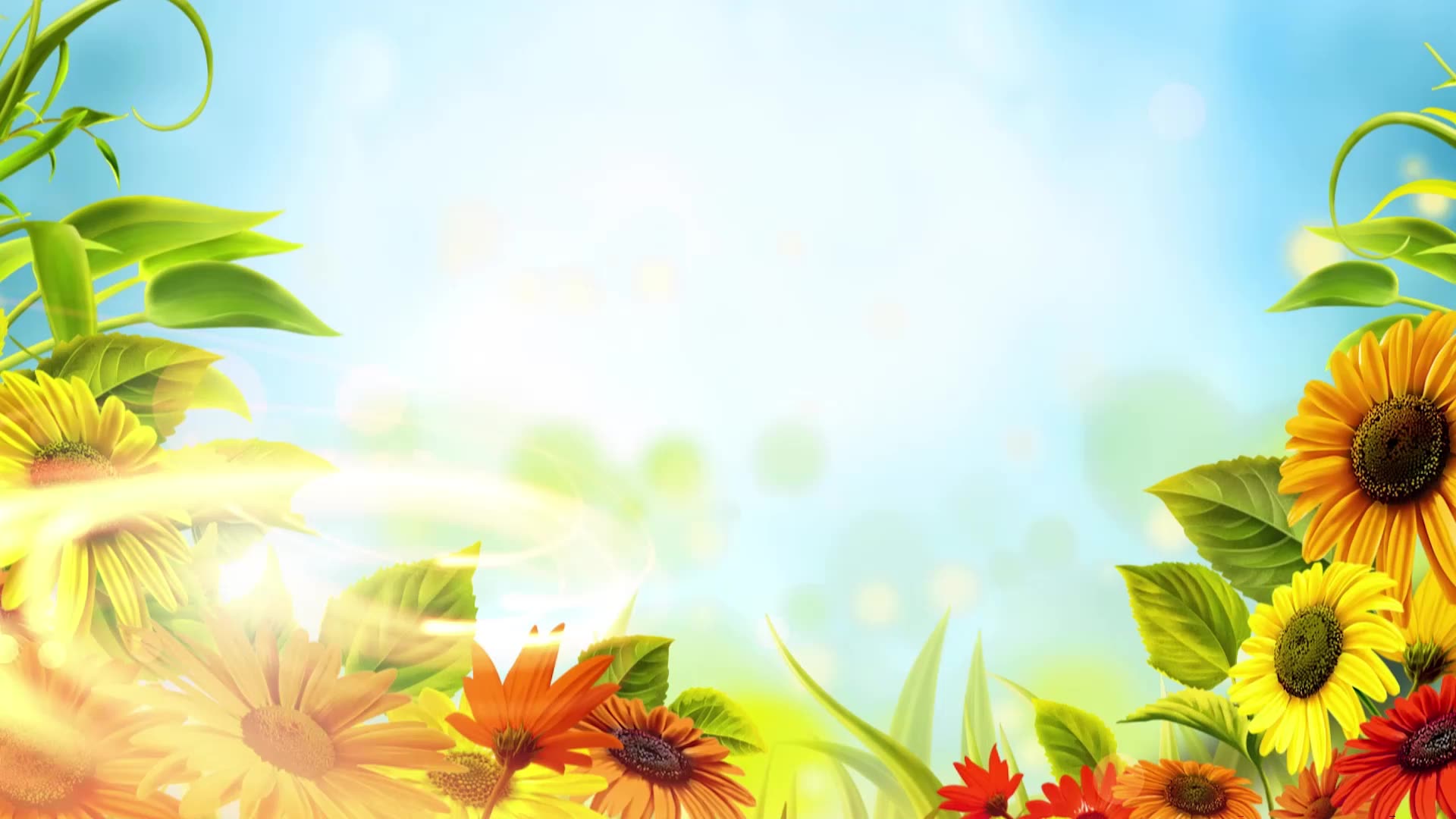 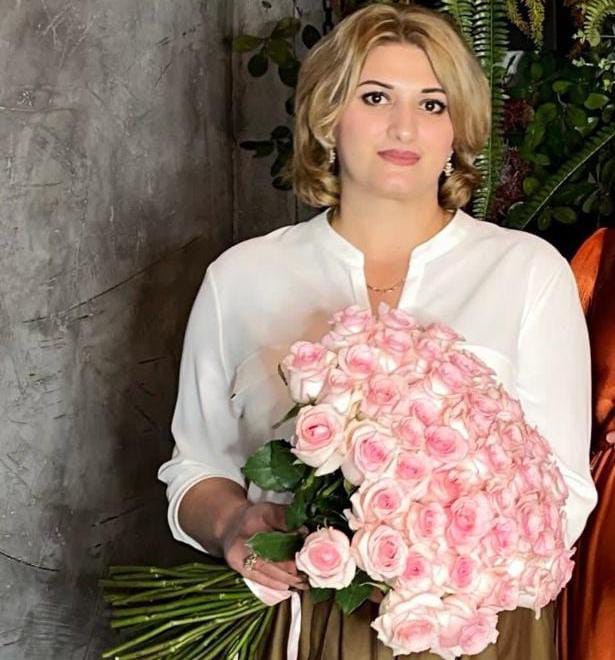 Керимова Самира
Гуюбек кызы
Каспийск Детский сад №34 
«Капитошка»
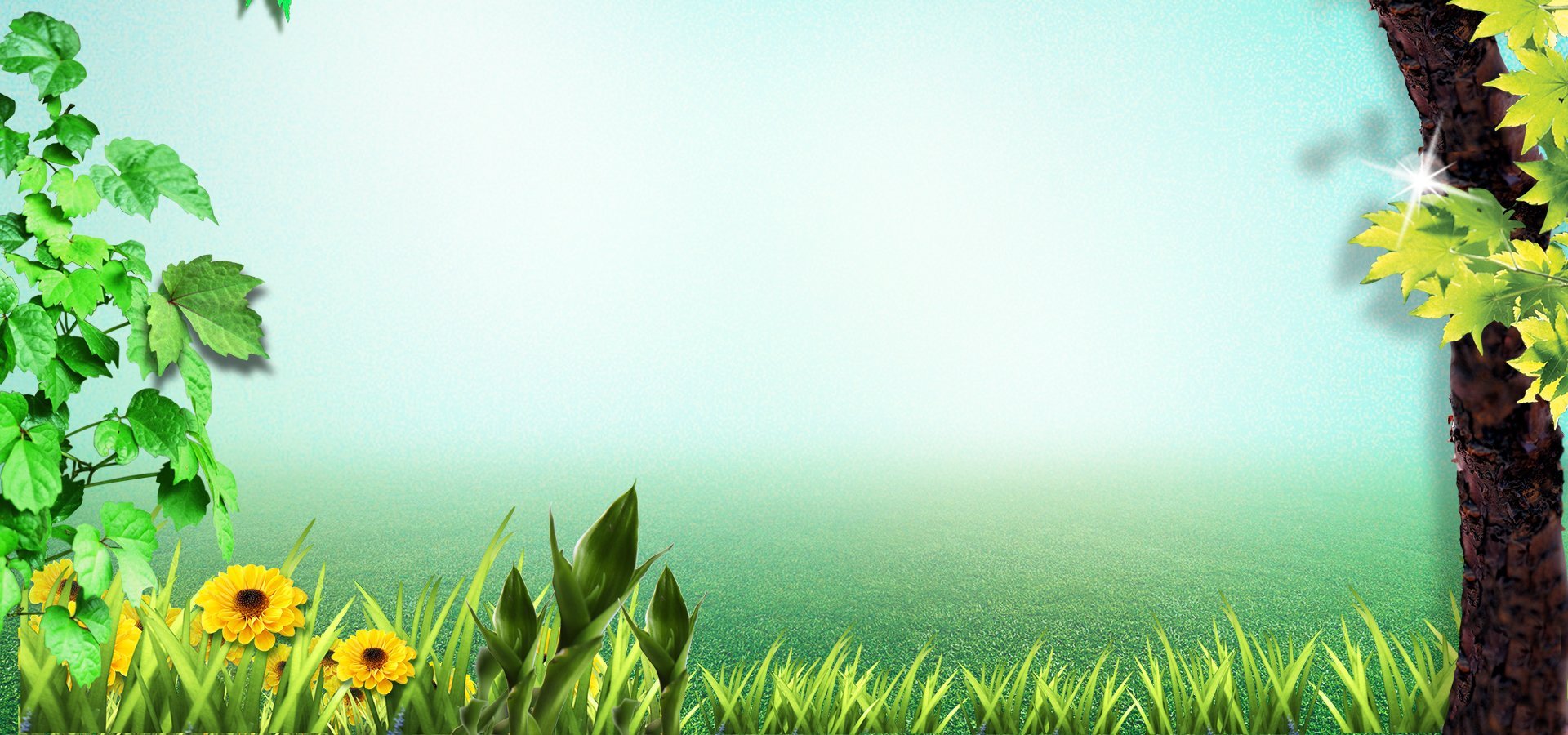 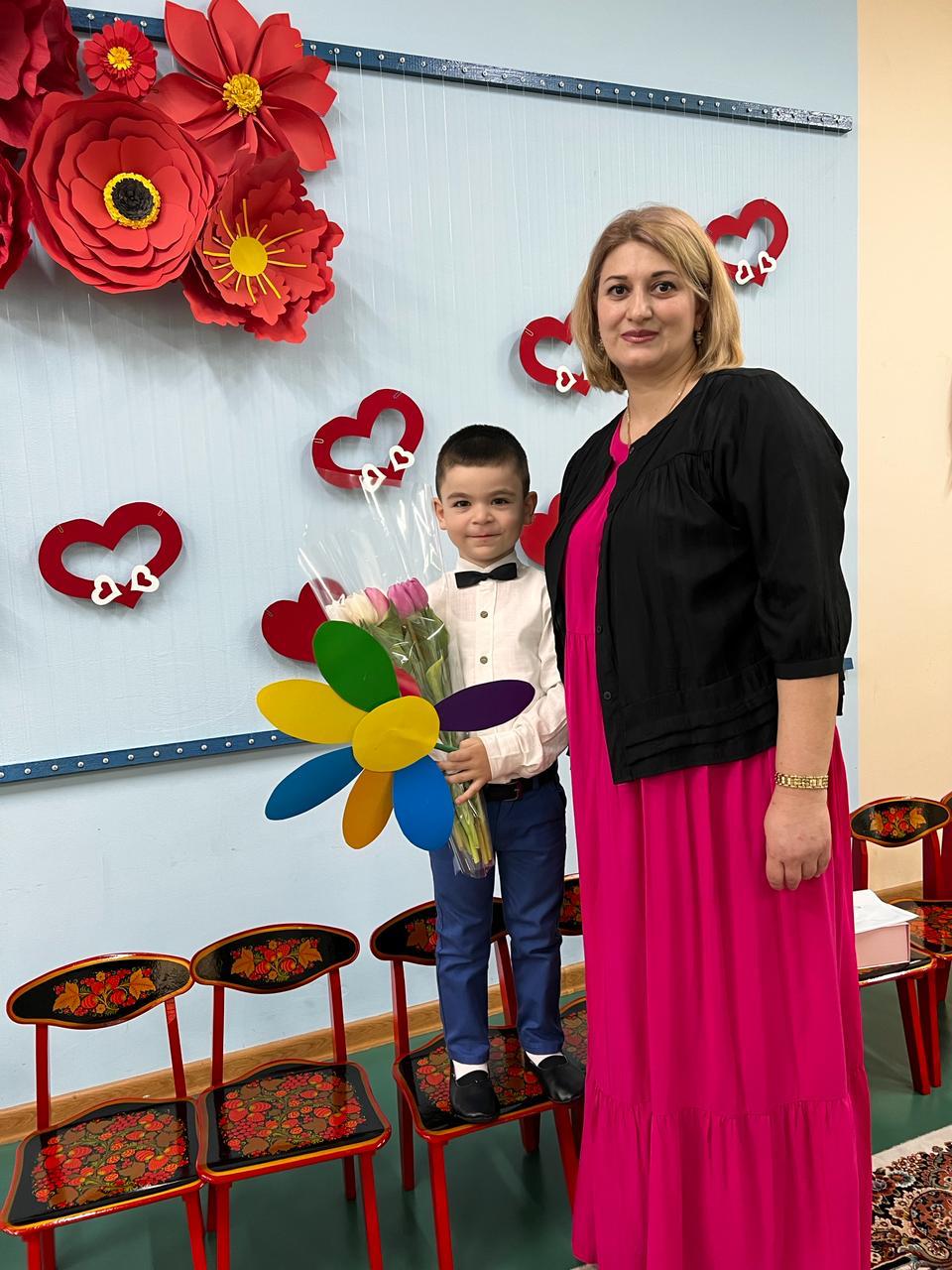 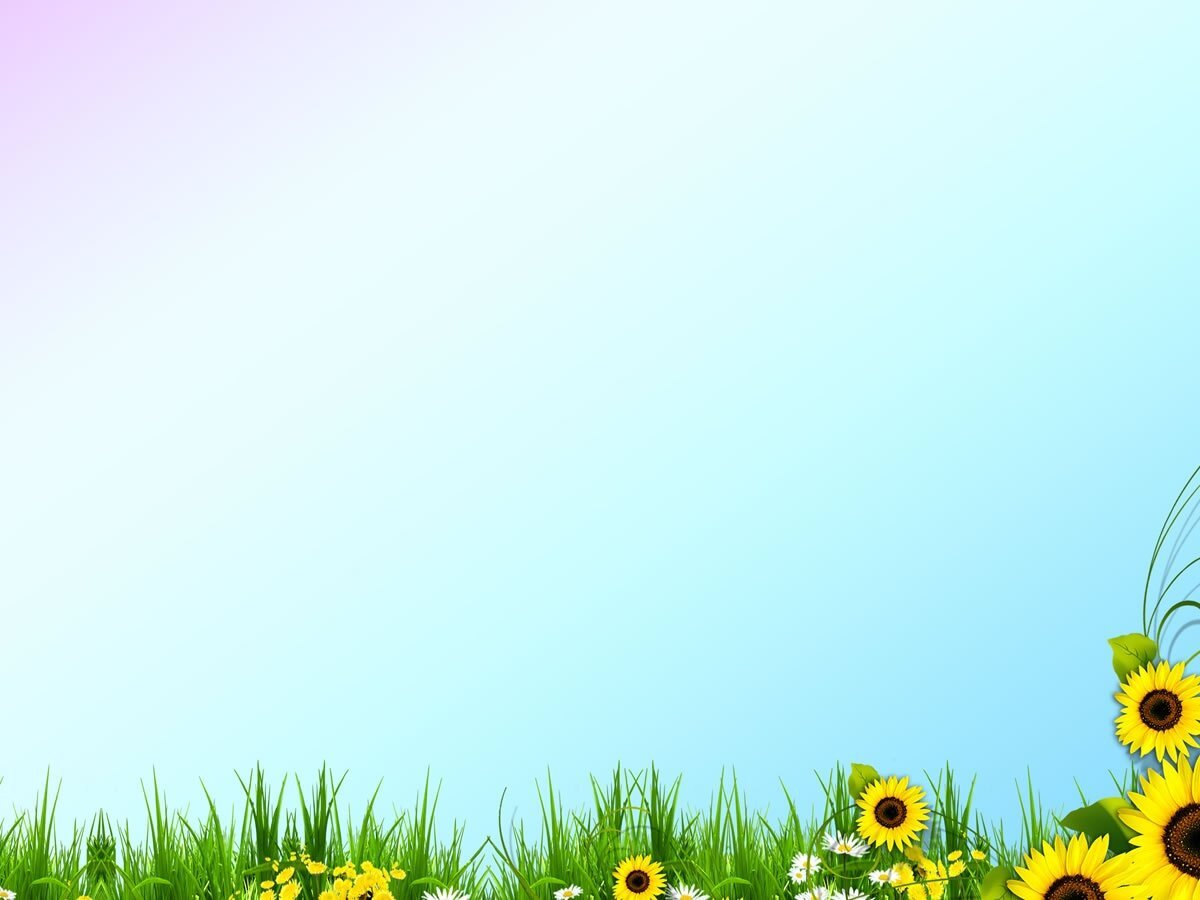 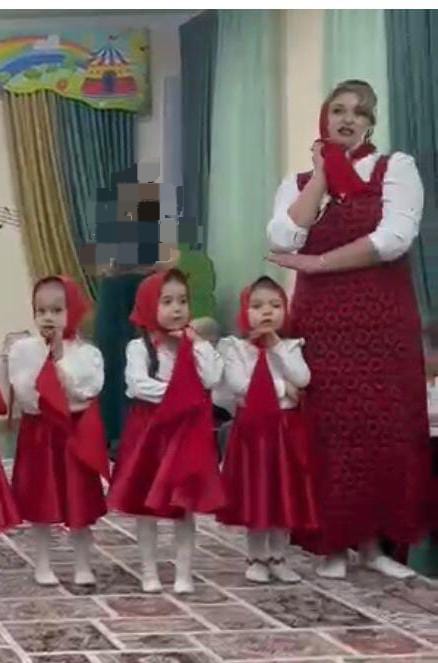 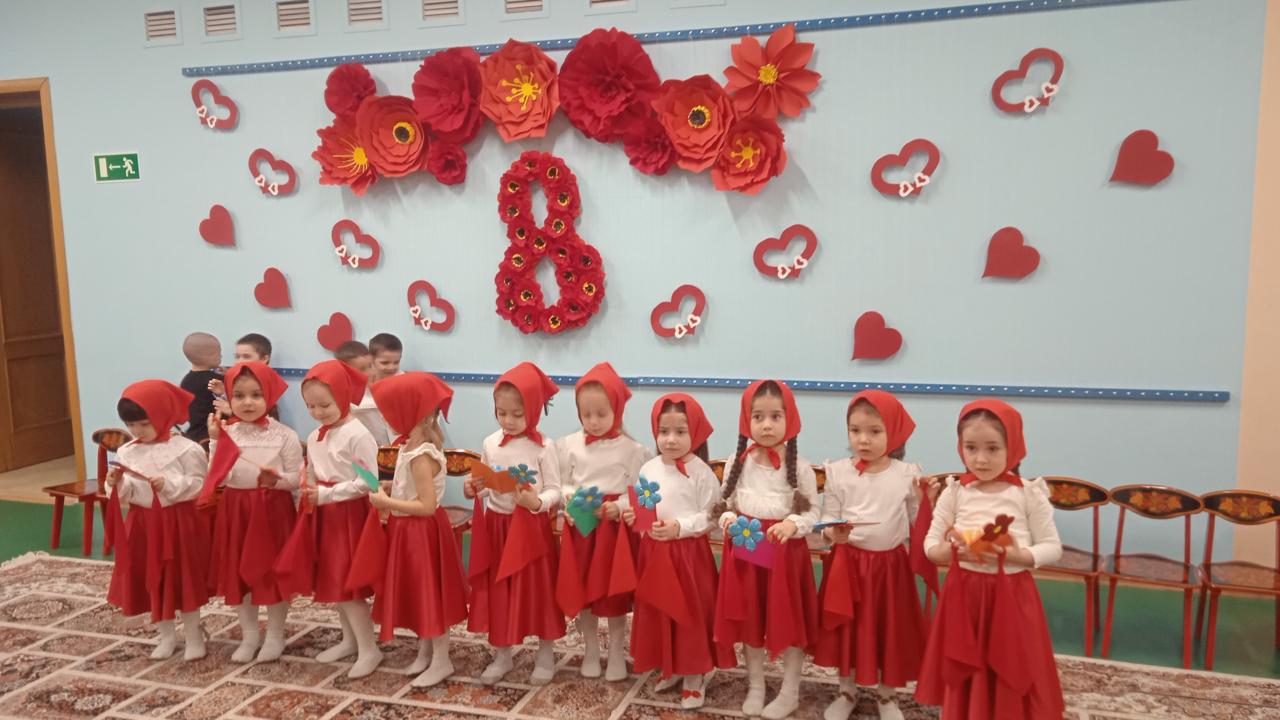 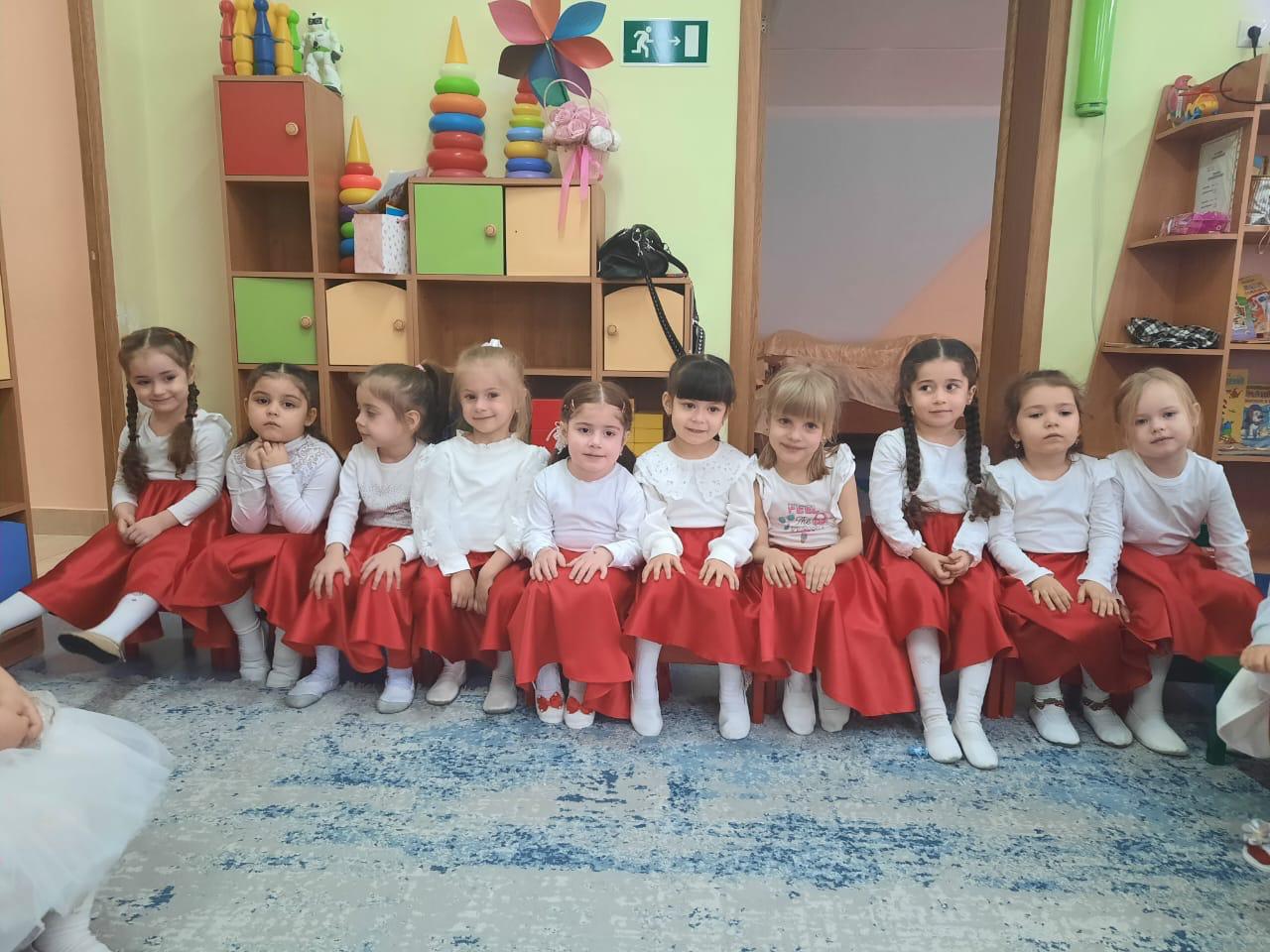 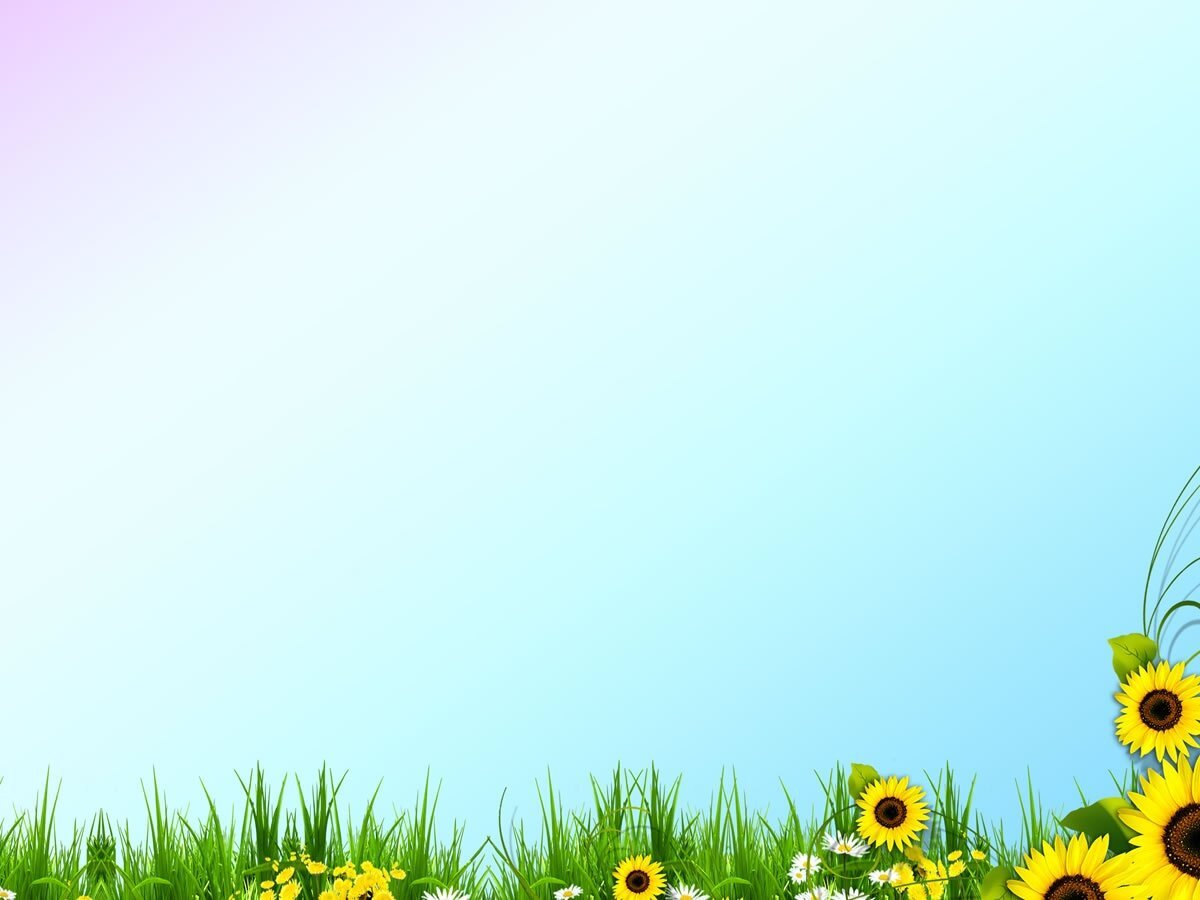 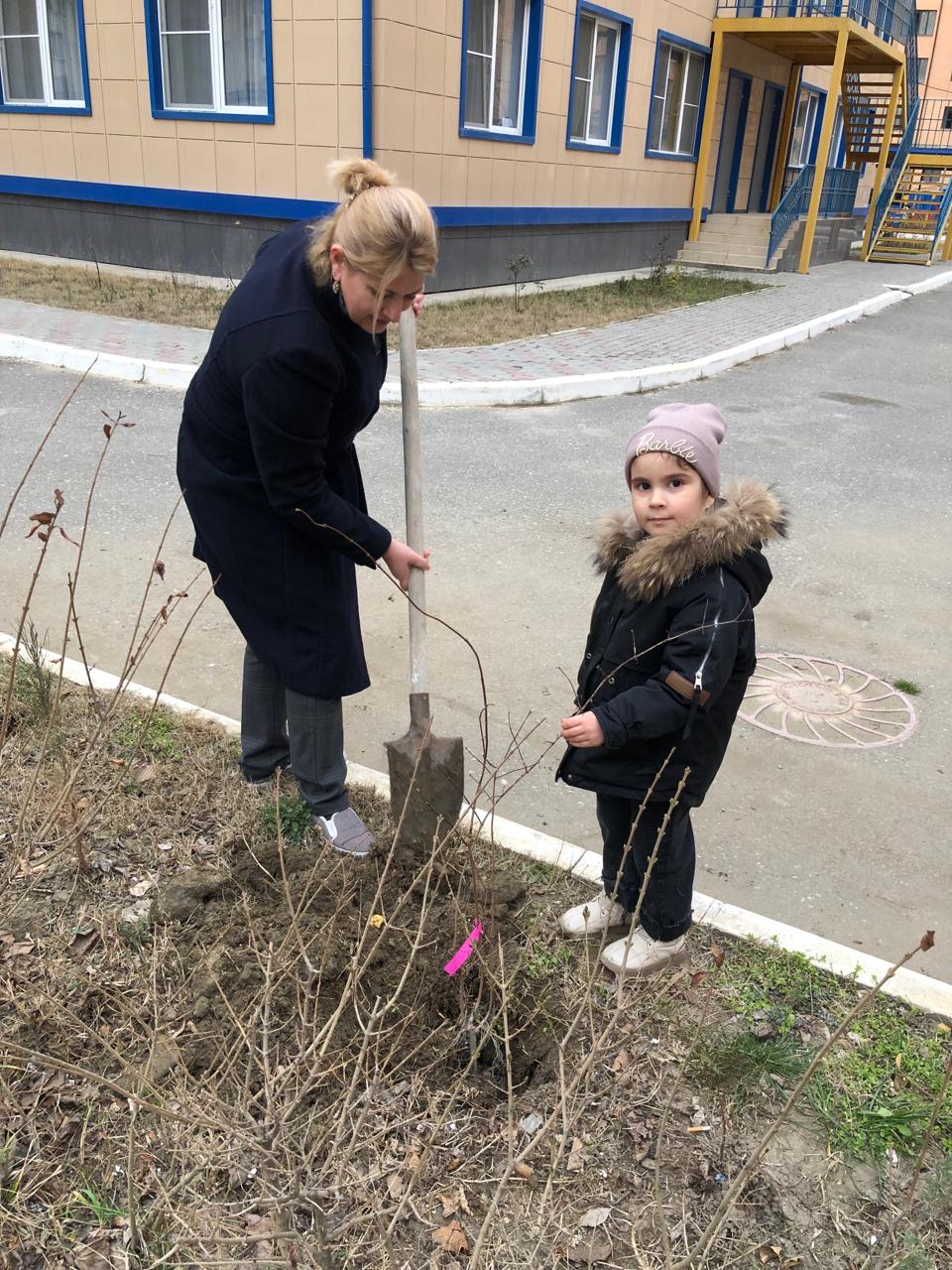 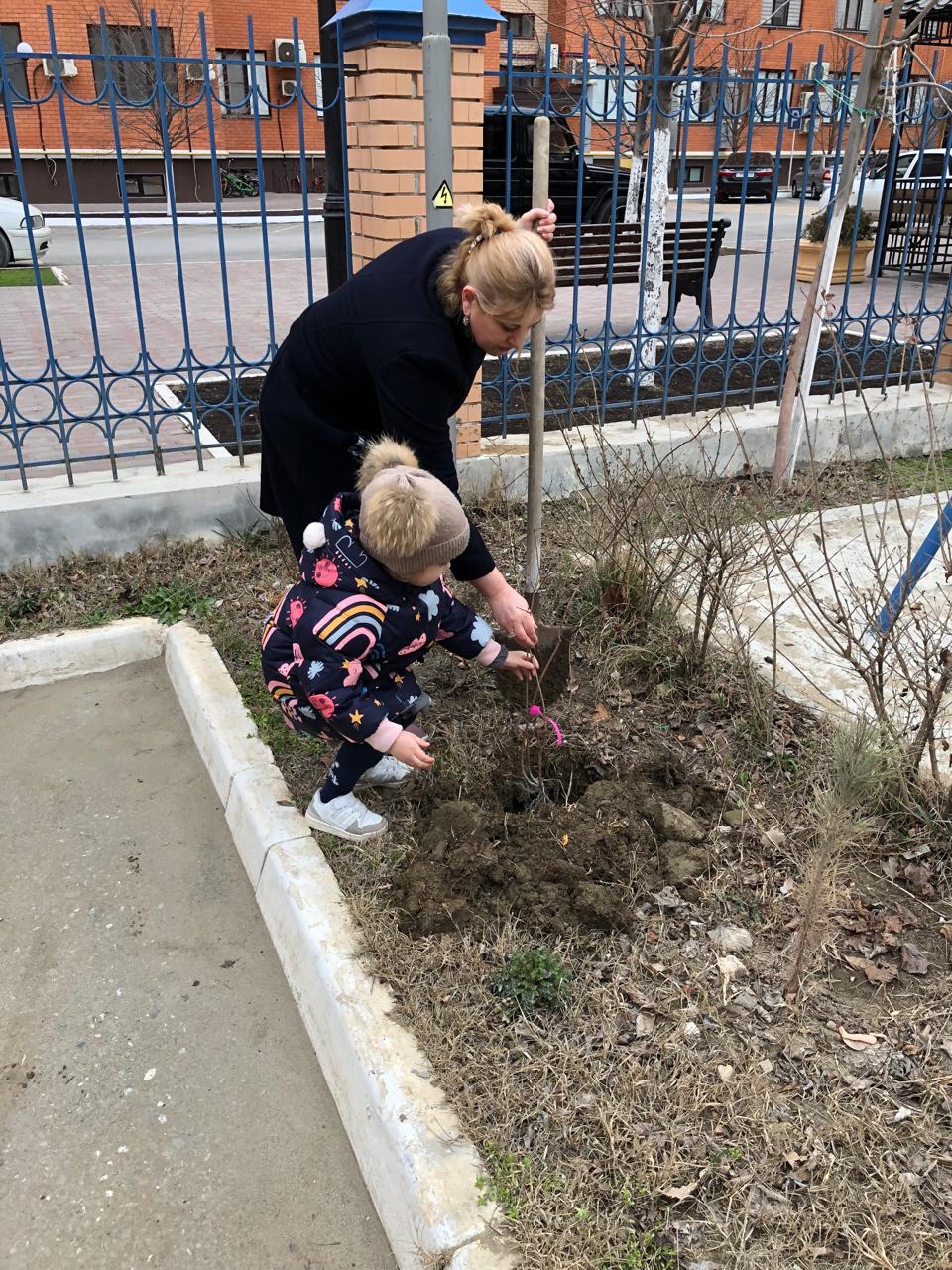 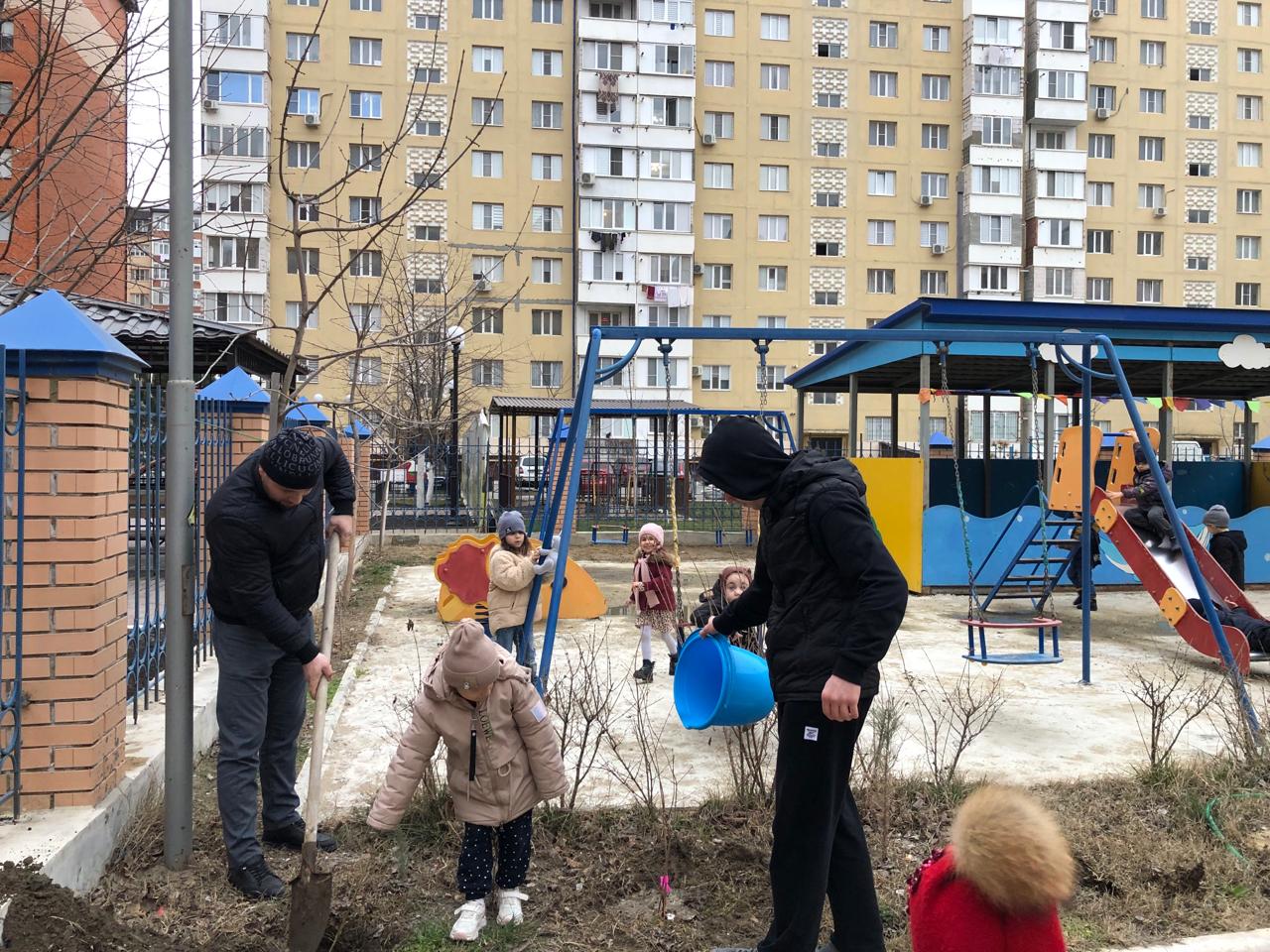 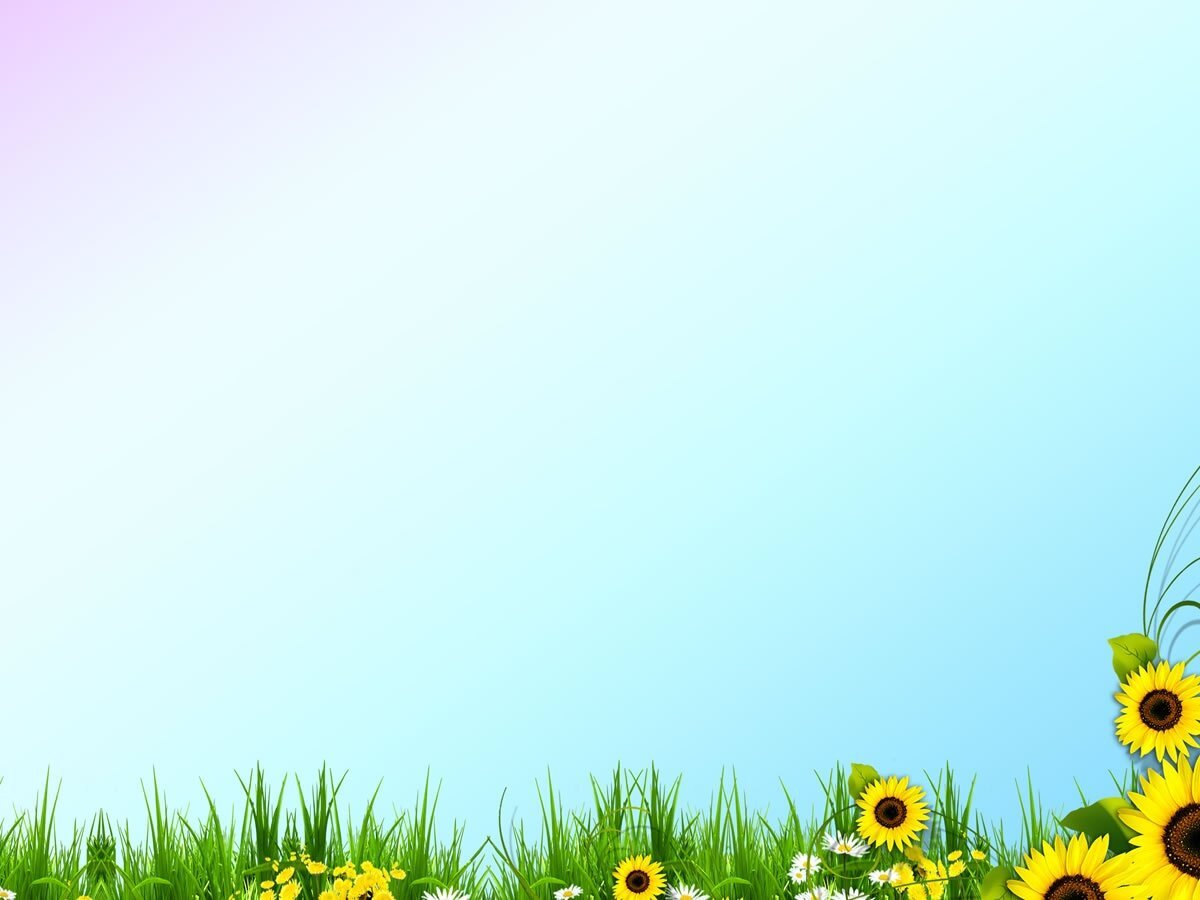 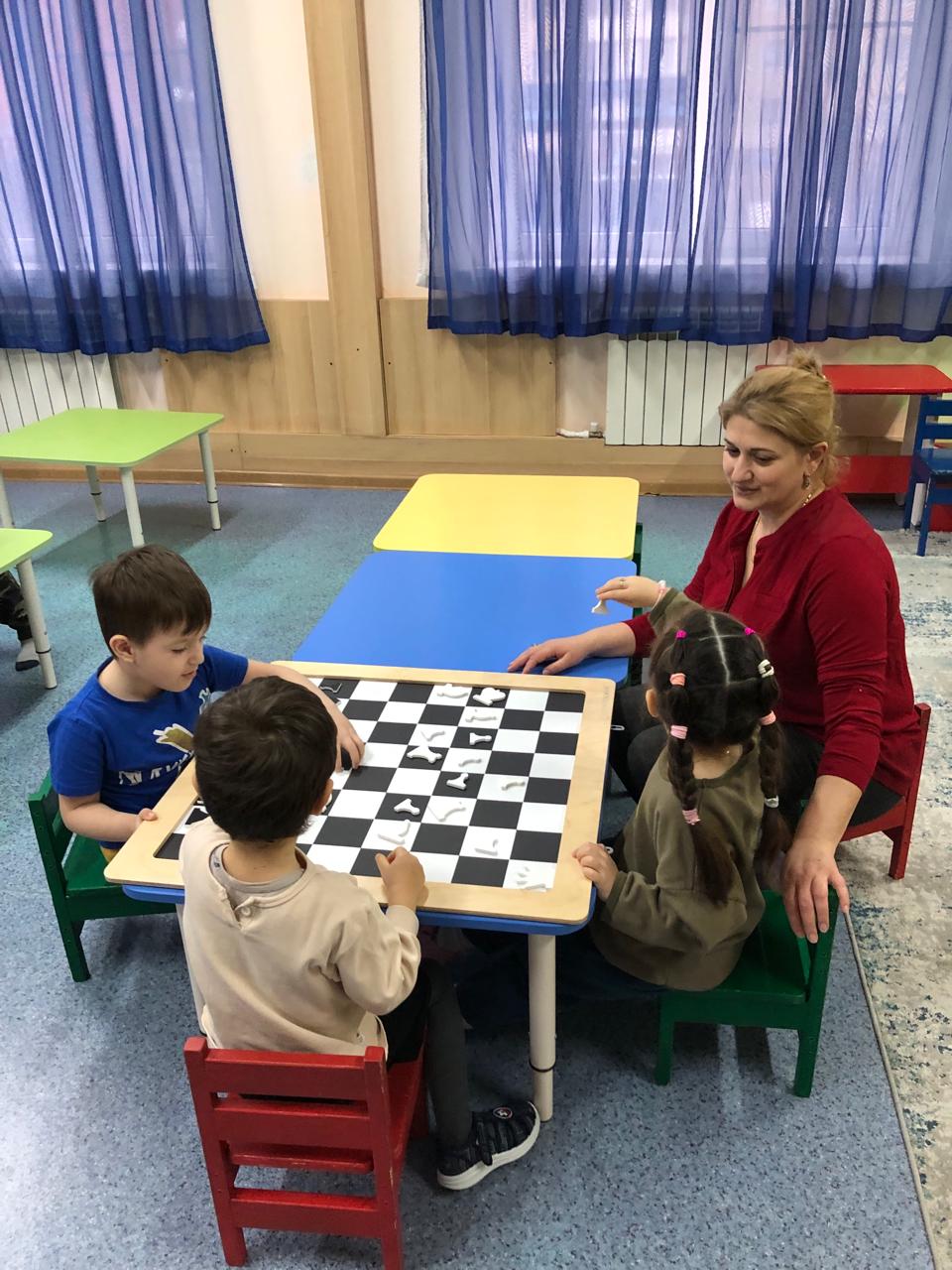 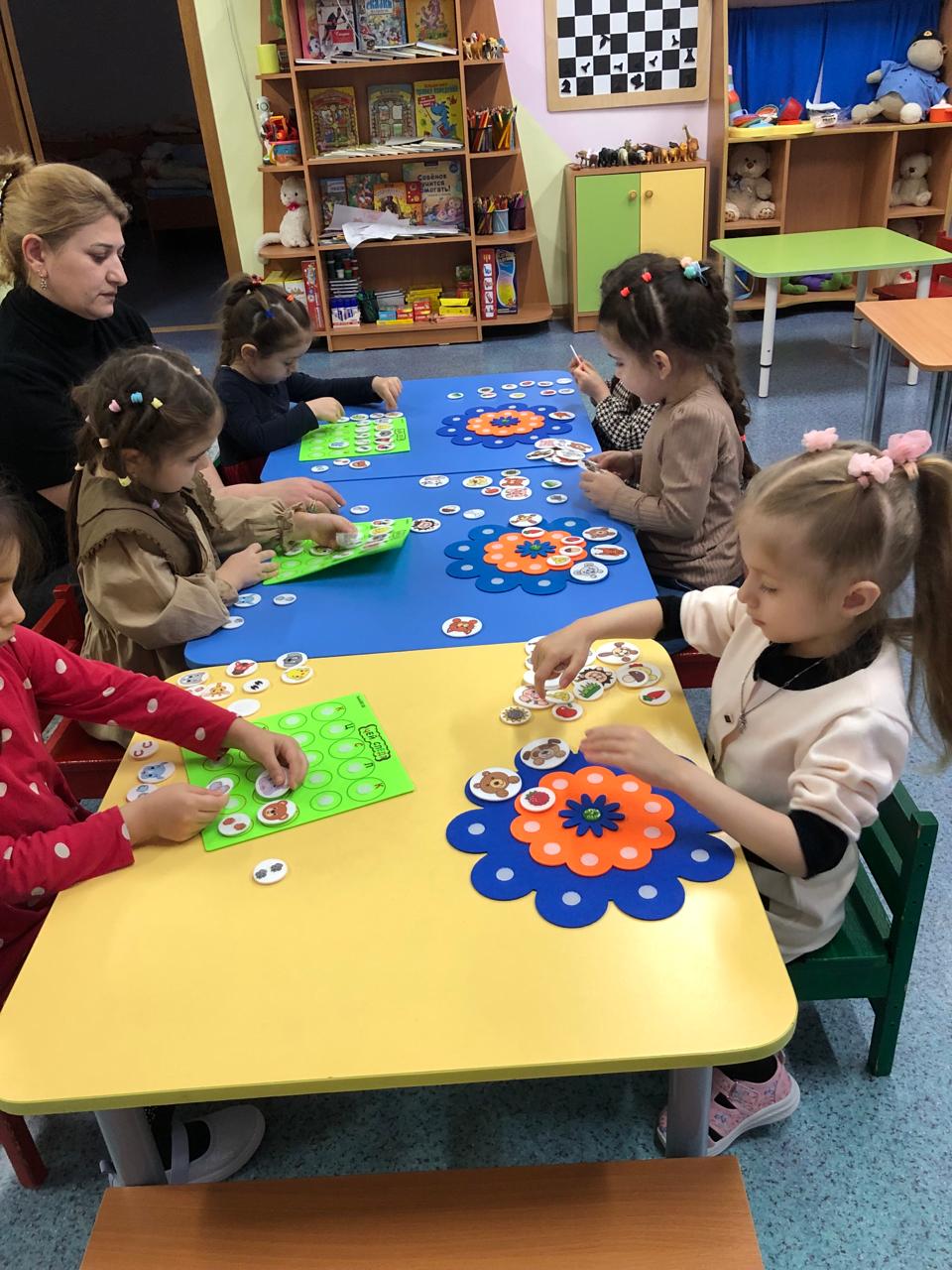 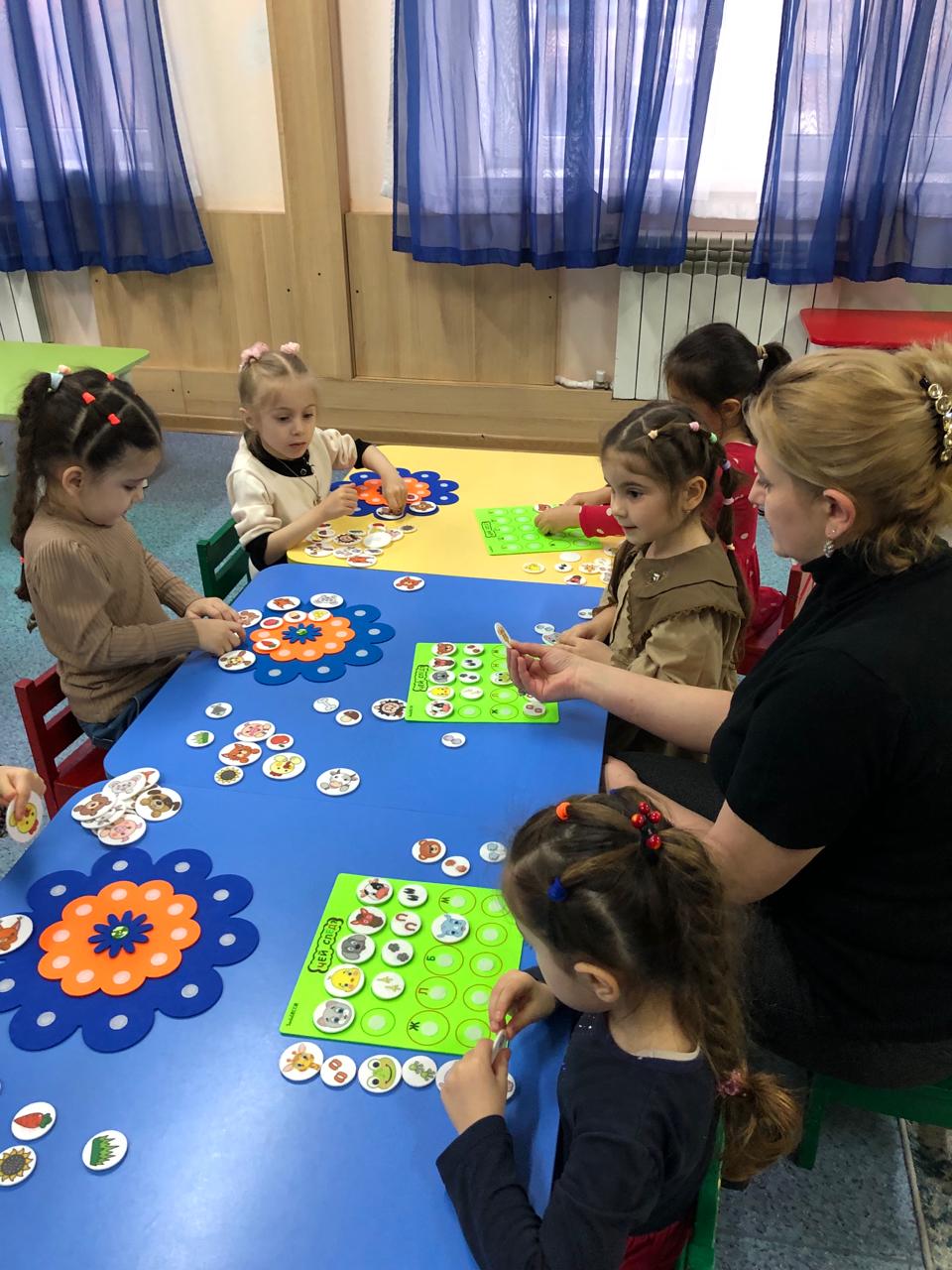 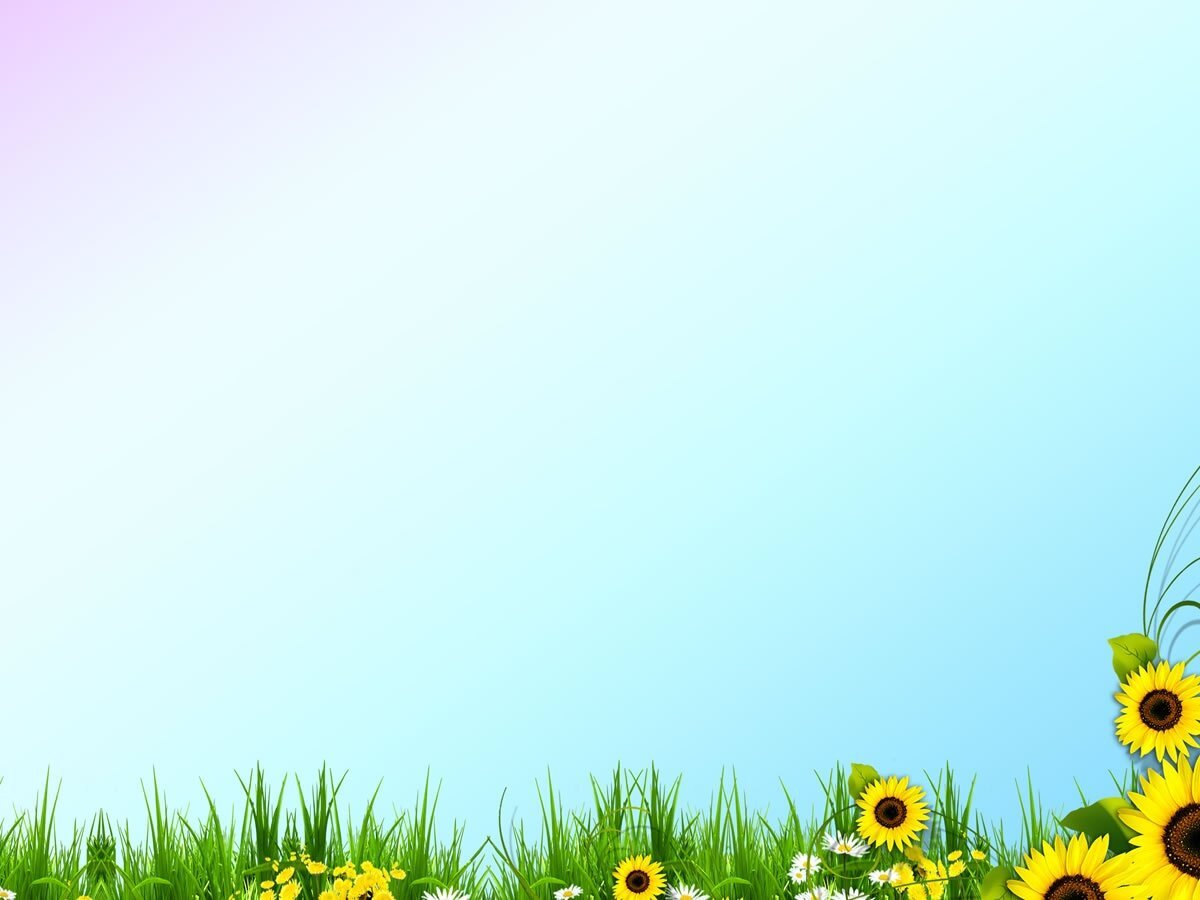 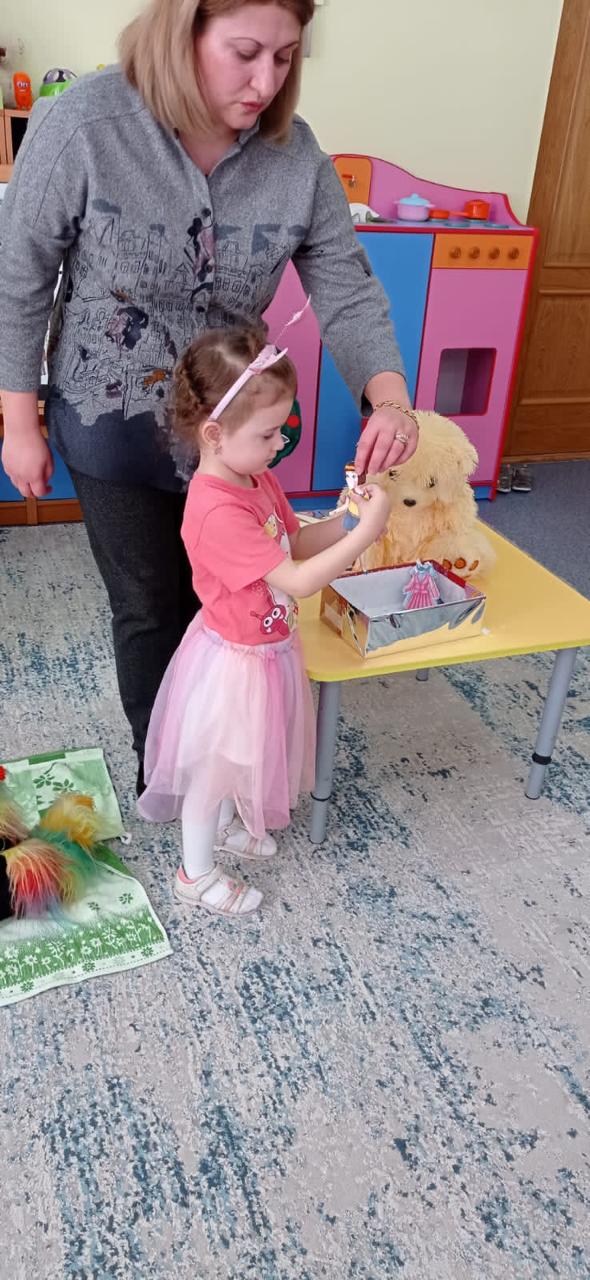 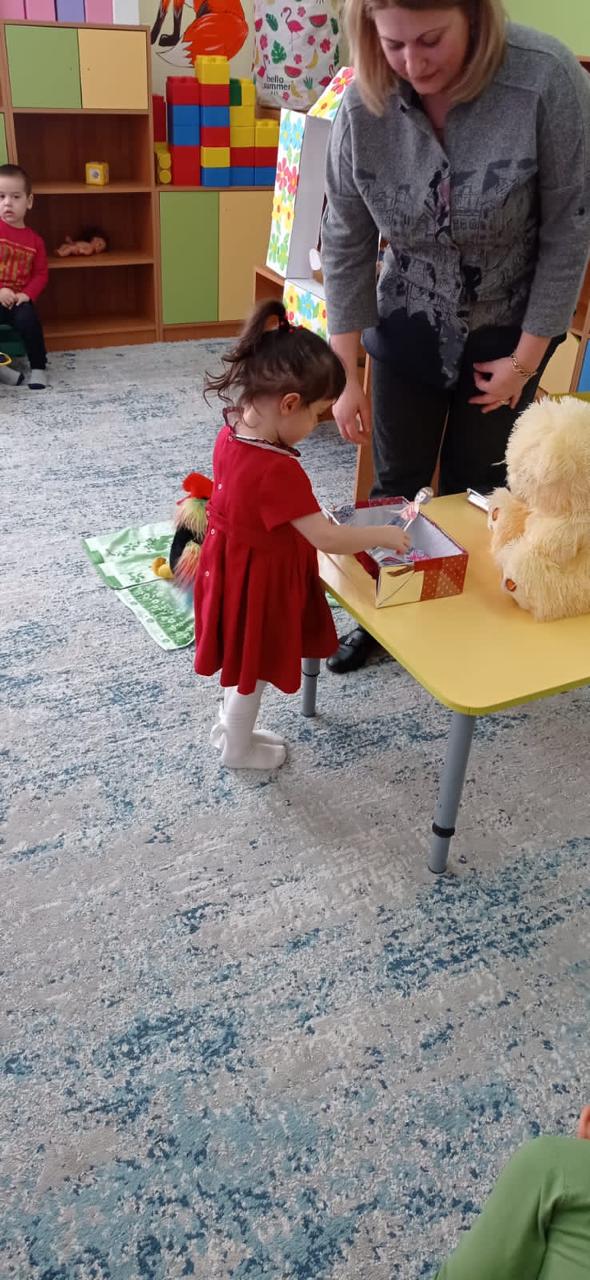 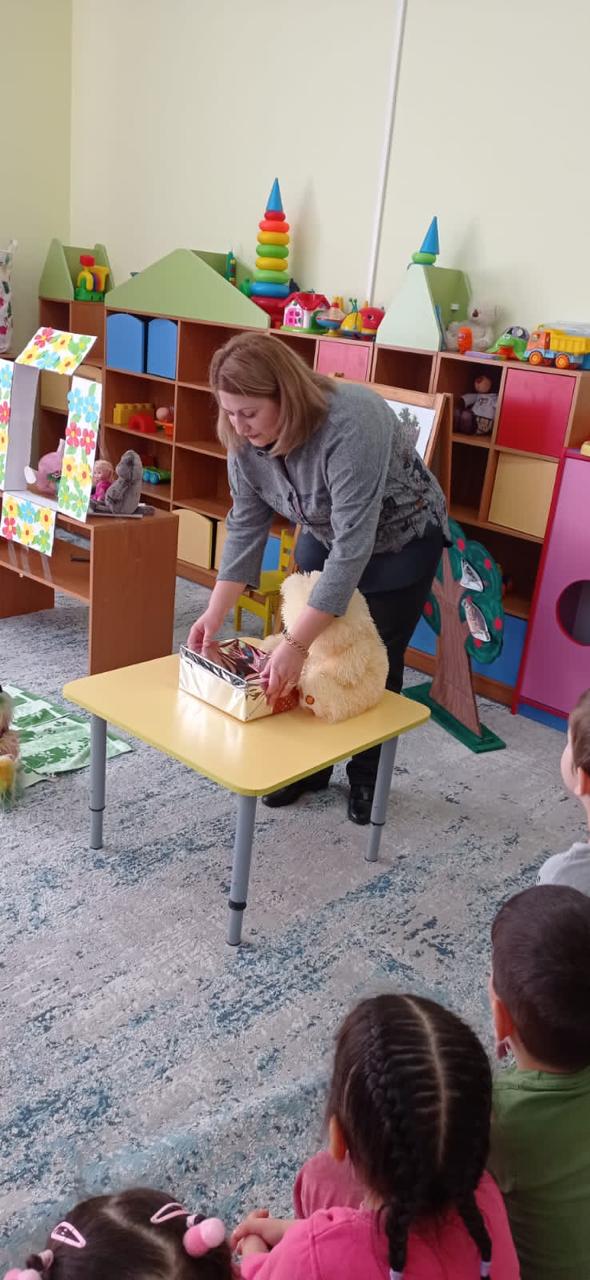 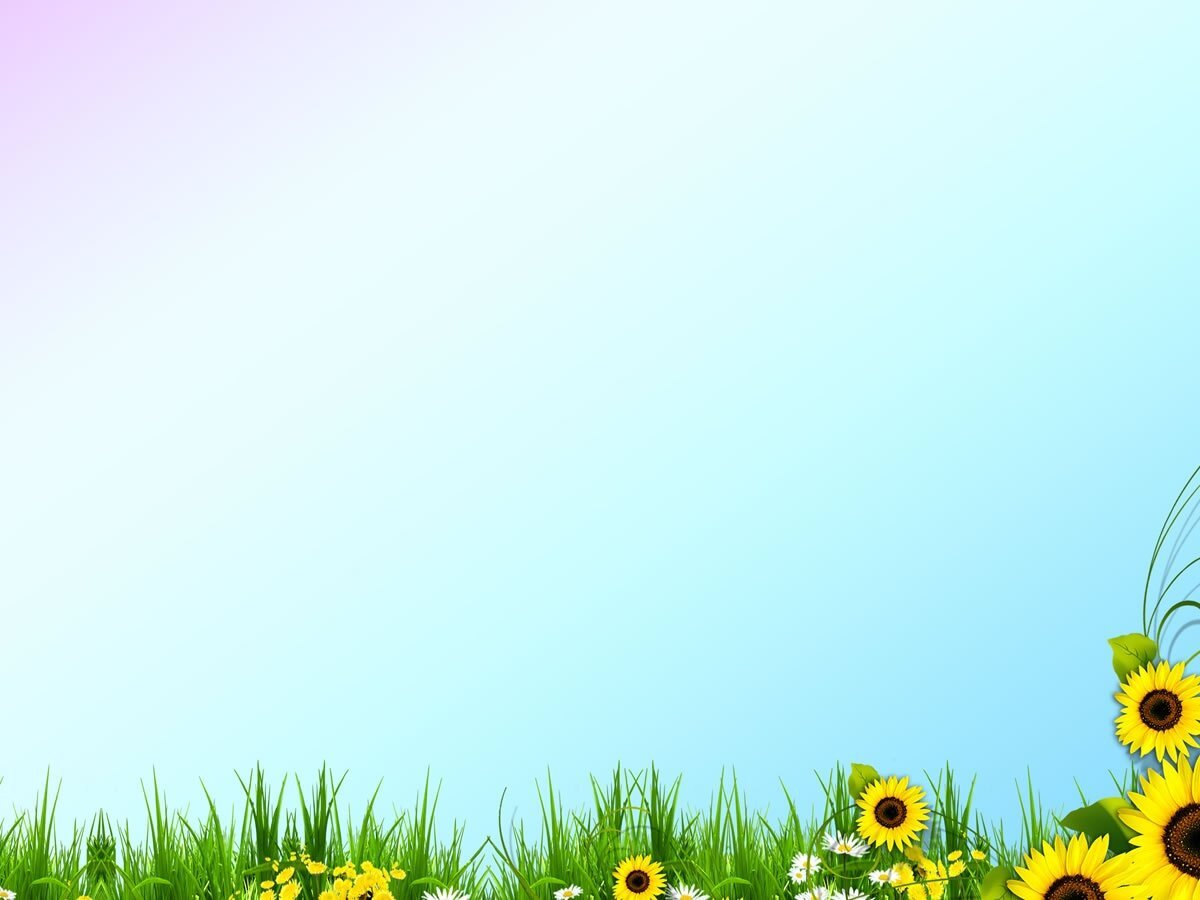 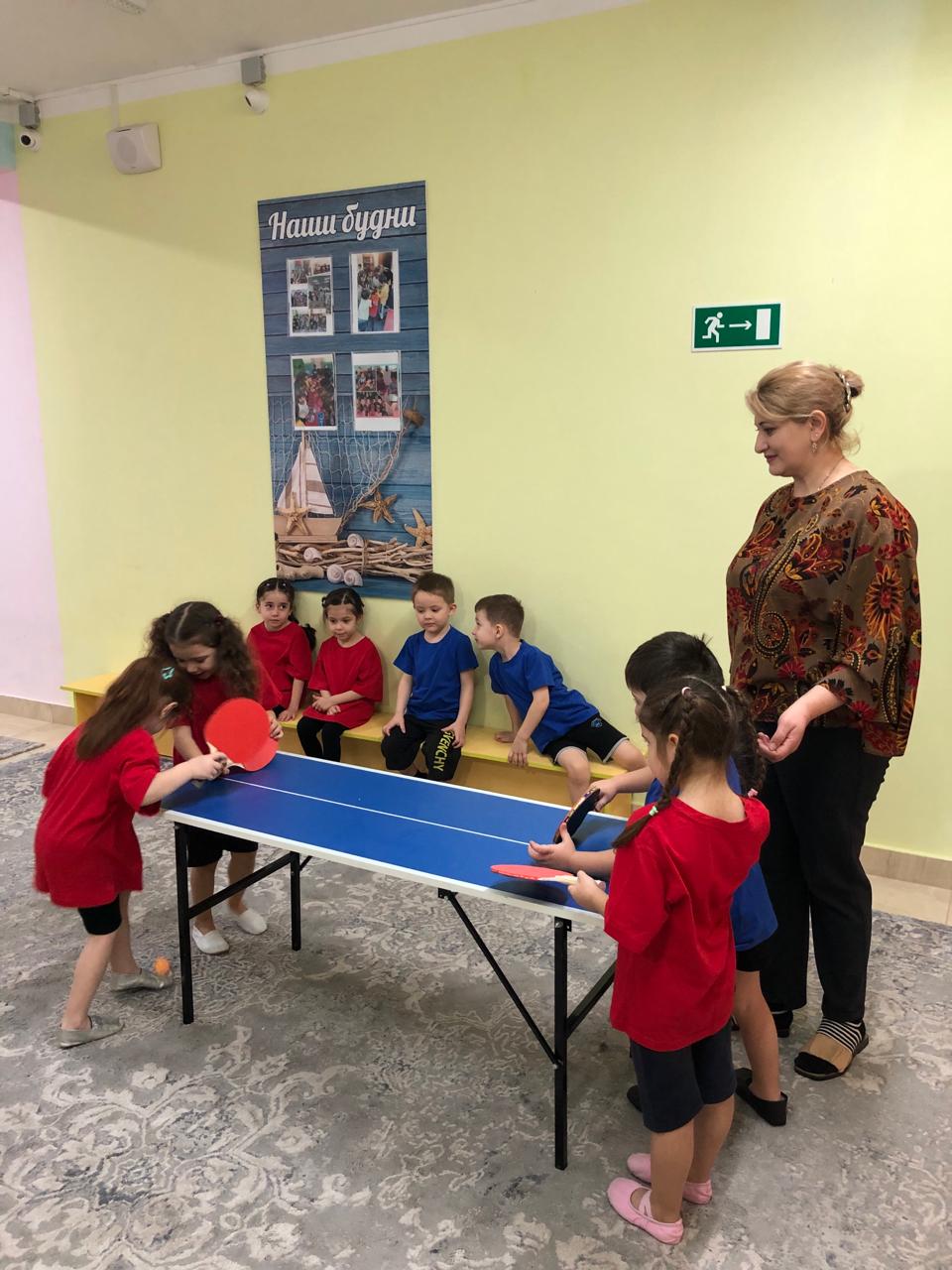 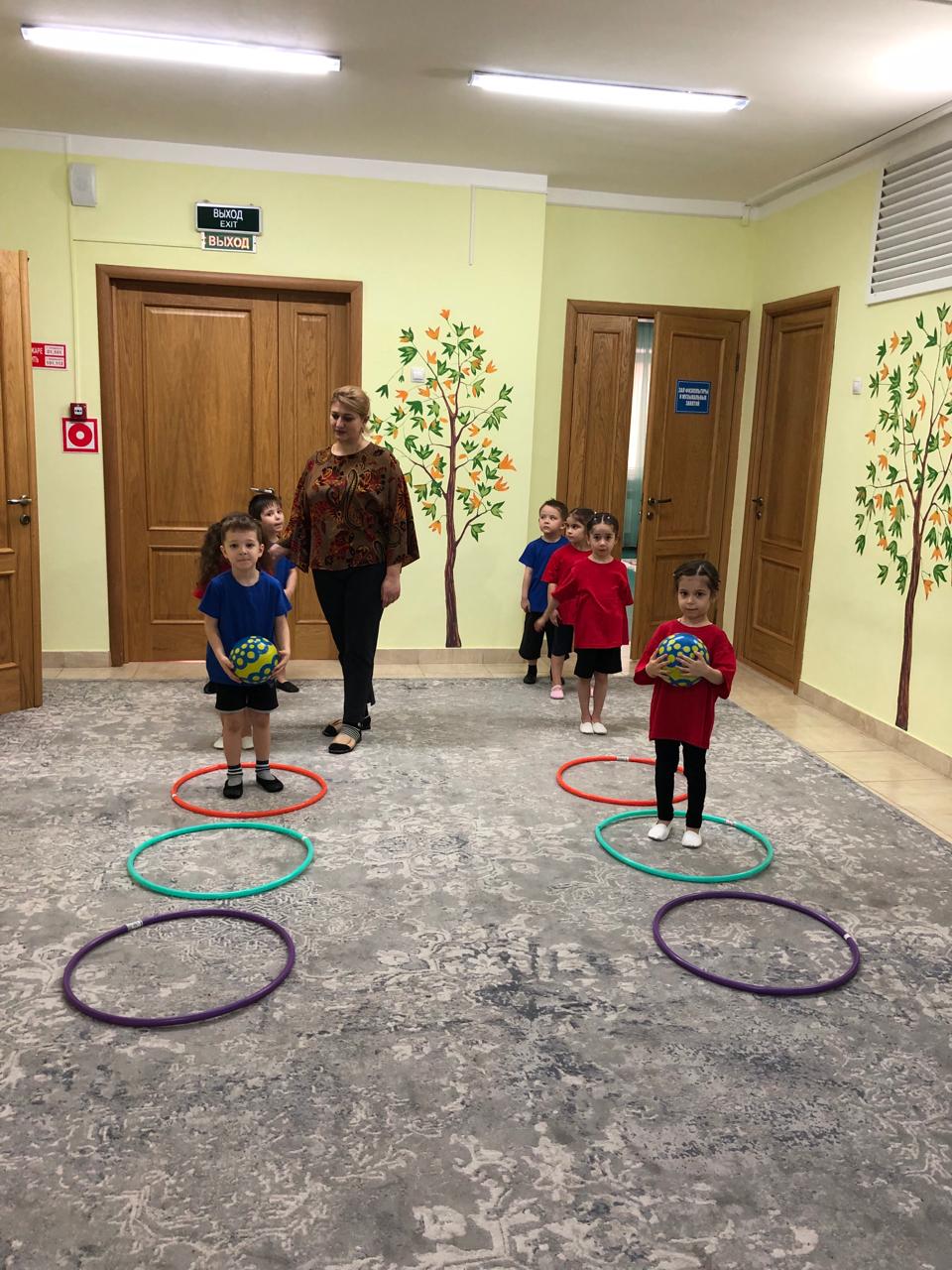 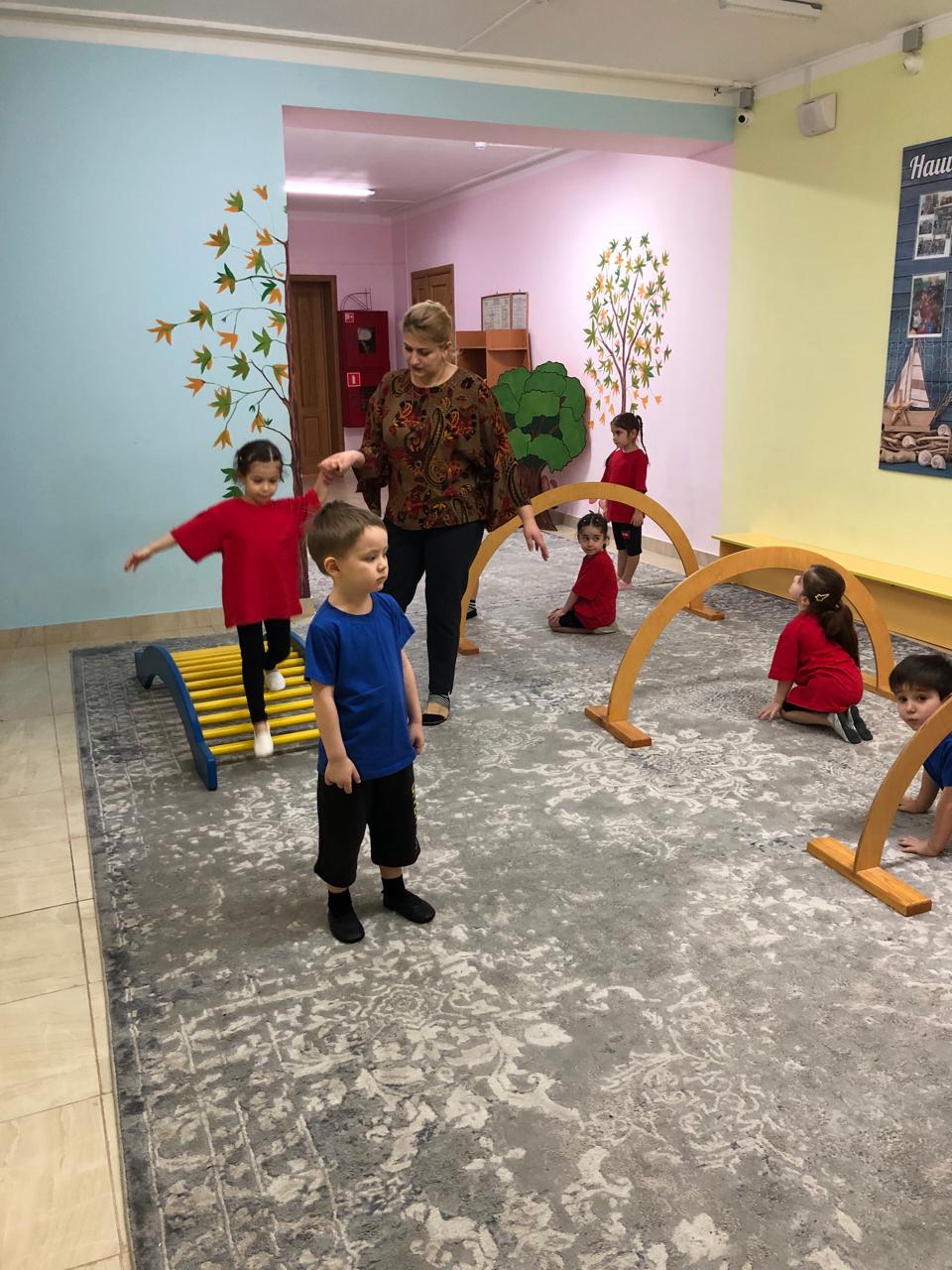 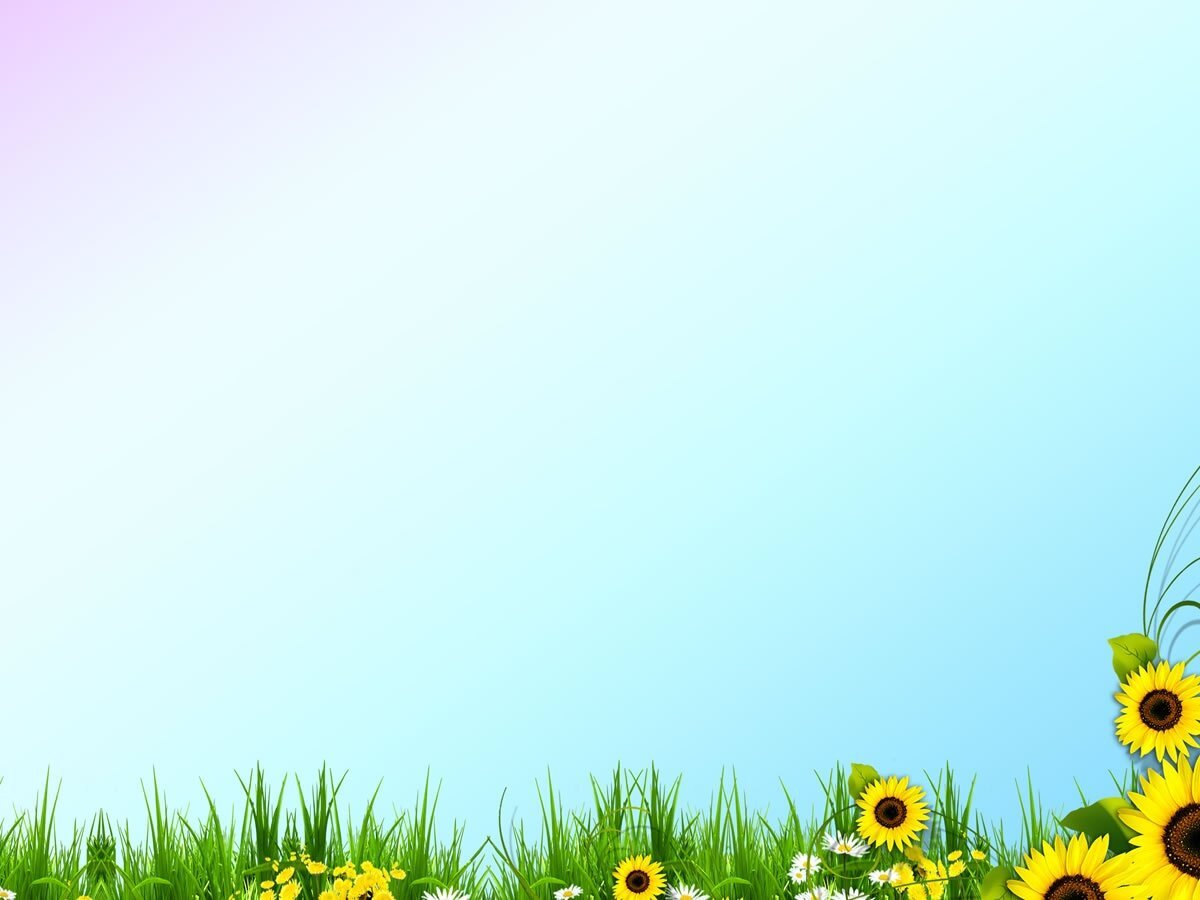 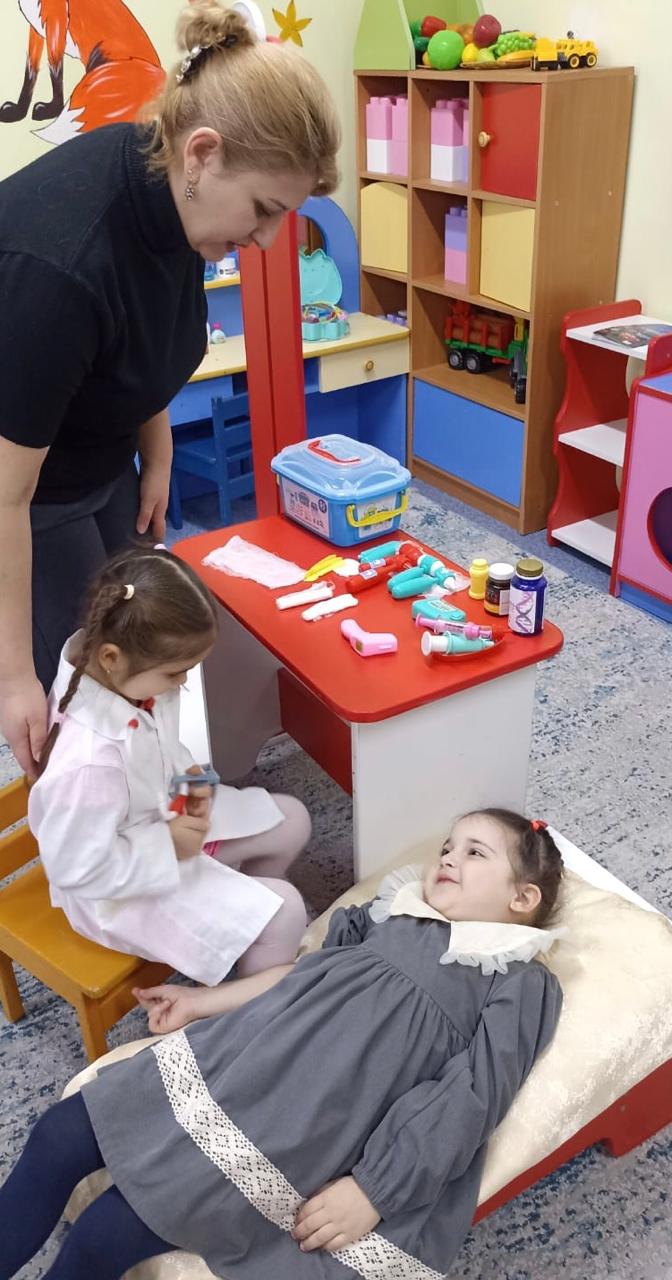 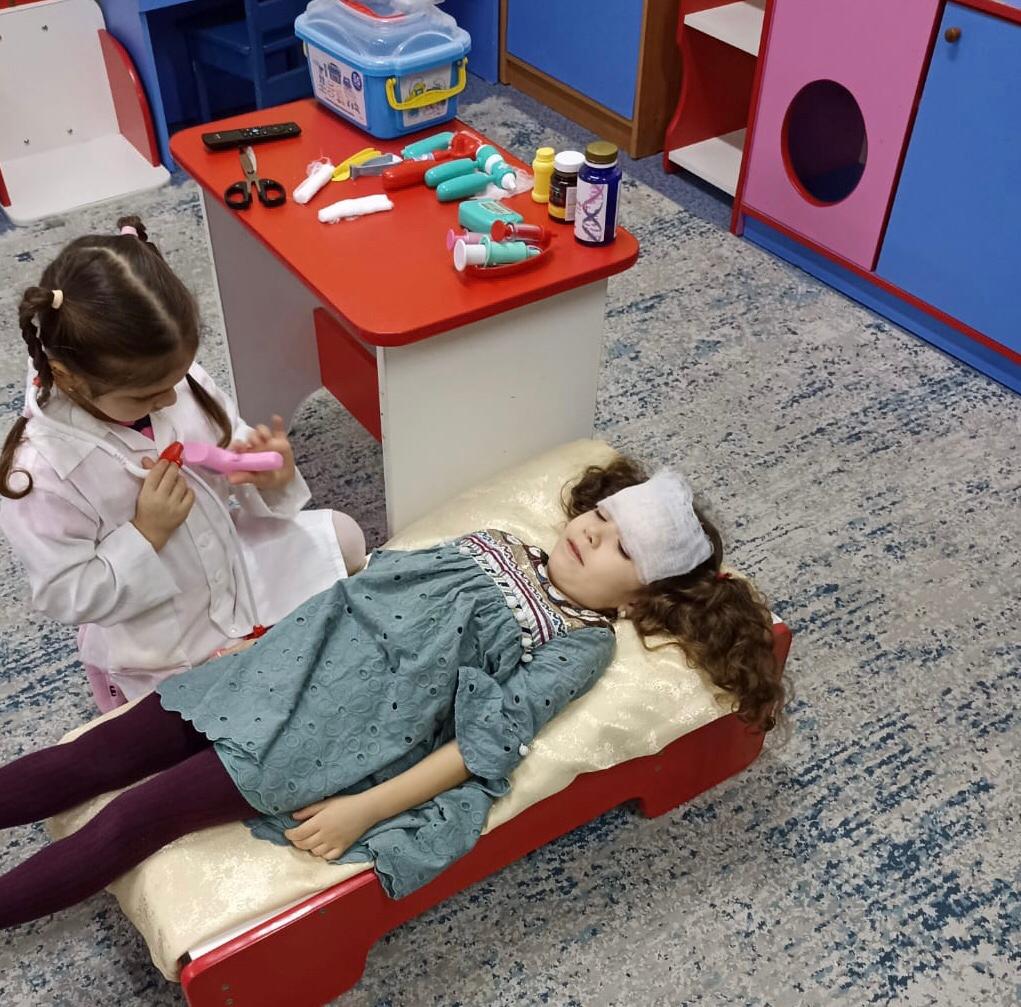 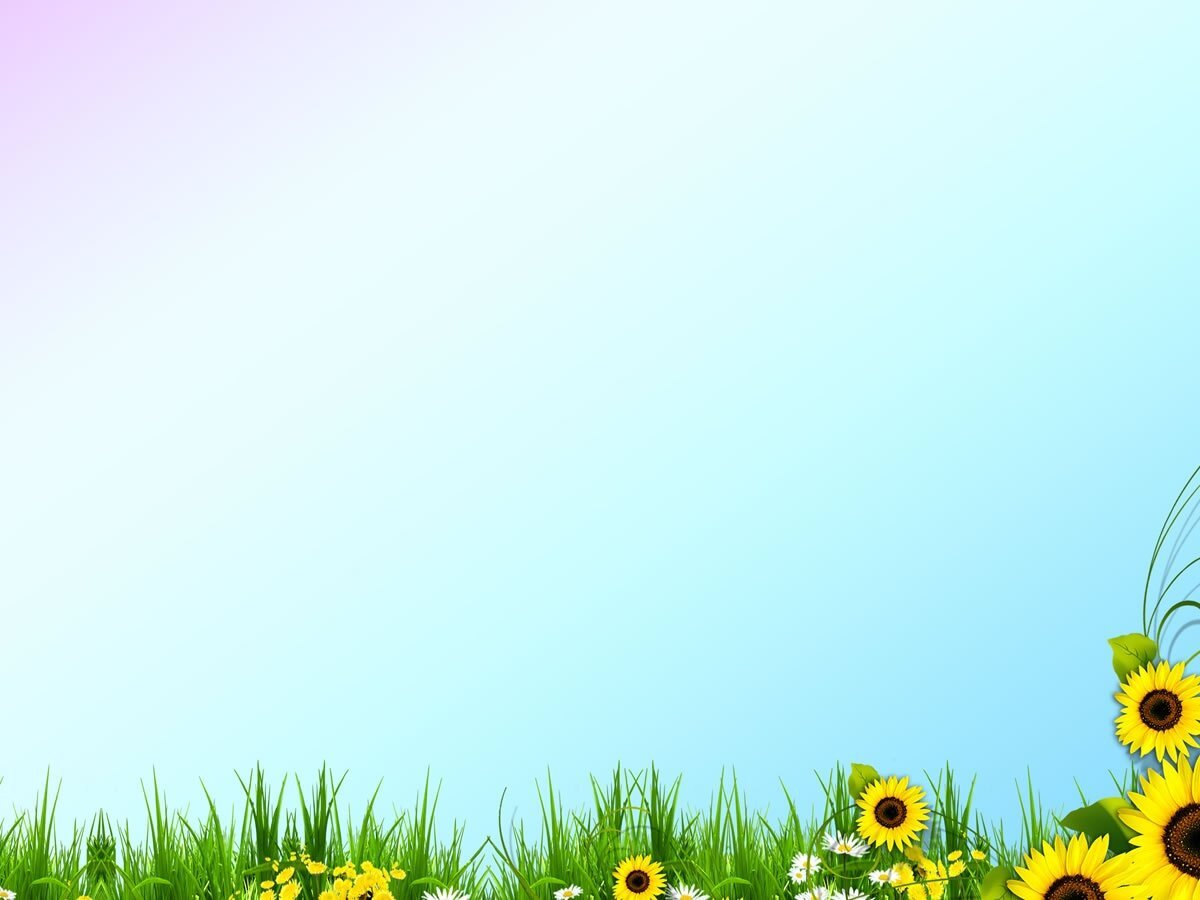 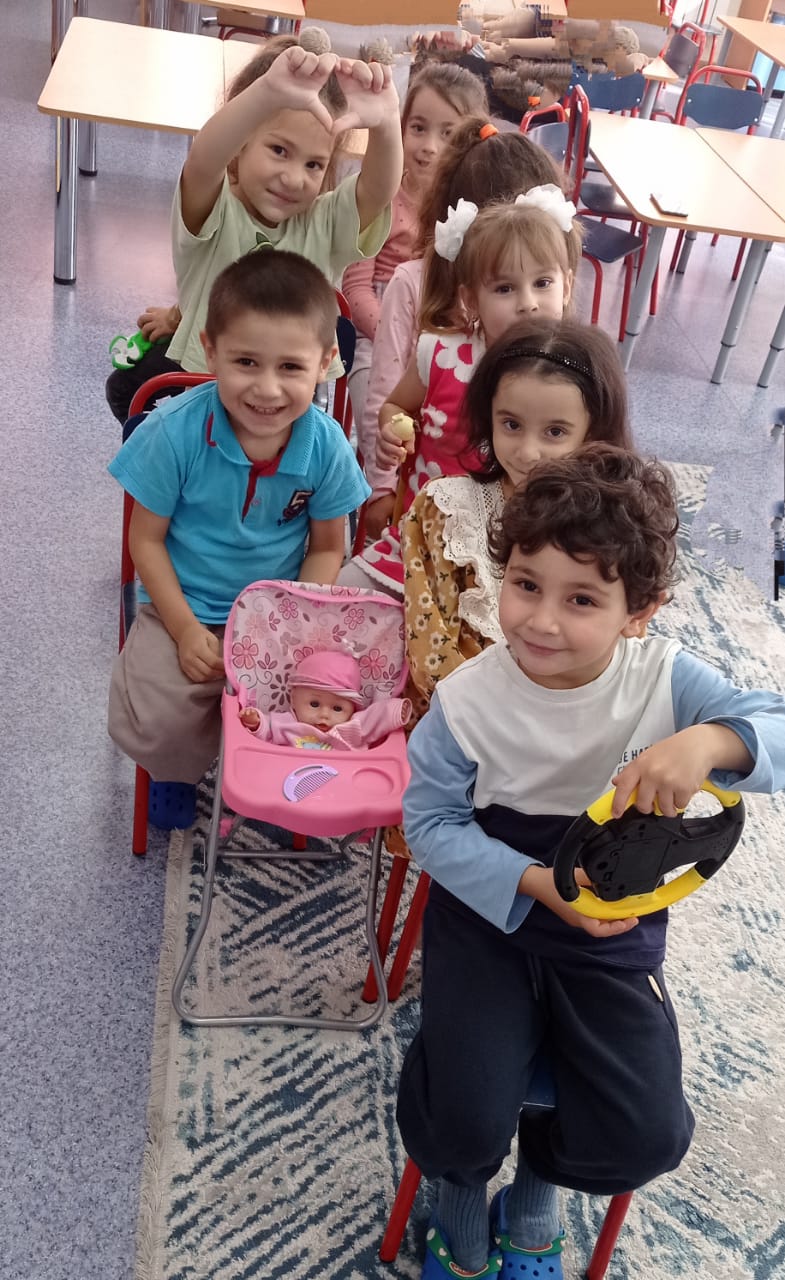 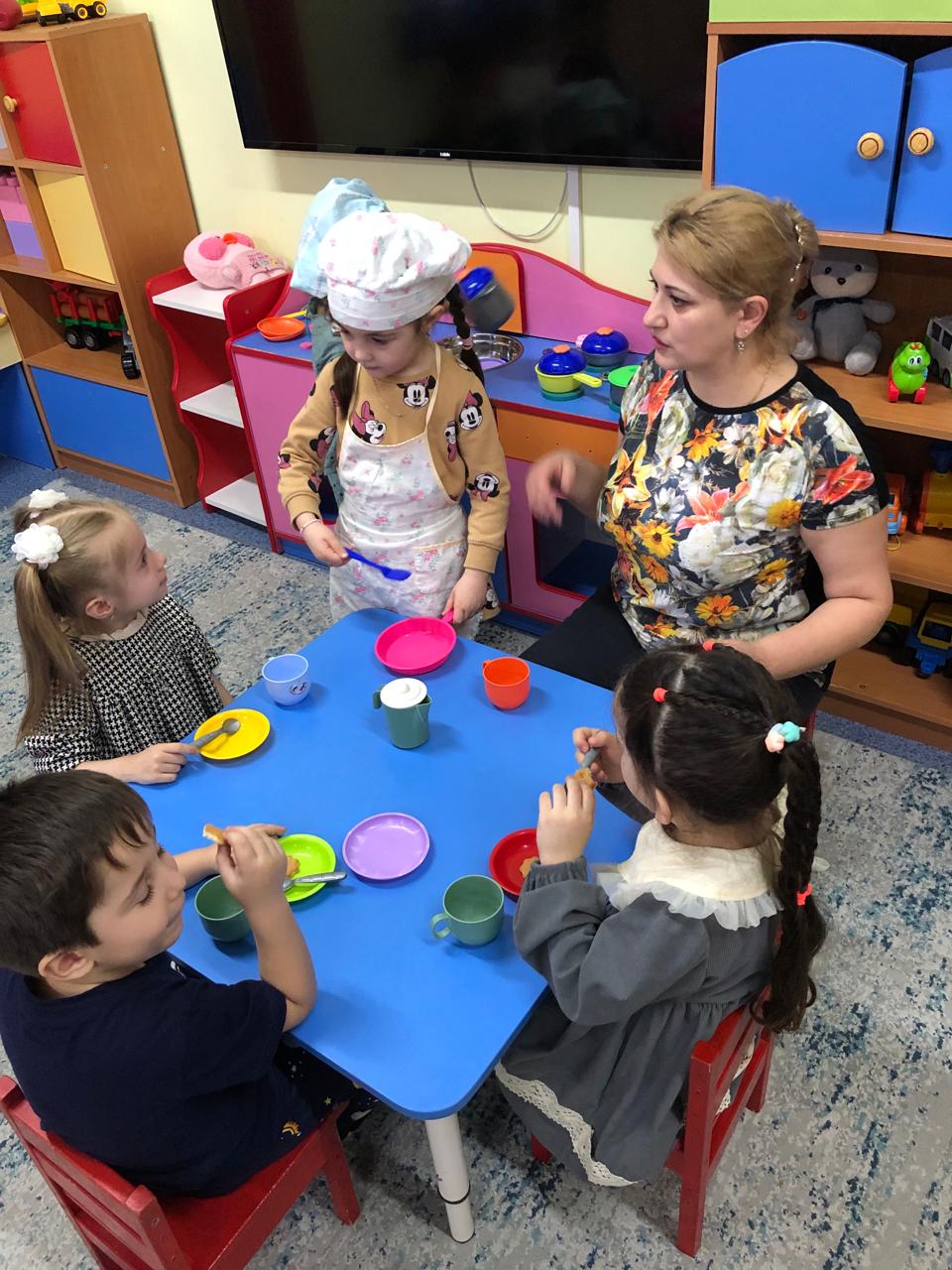 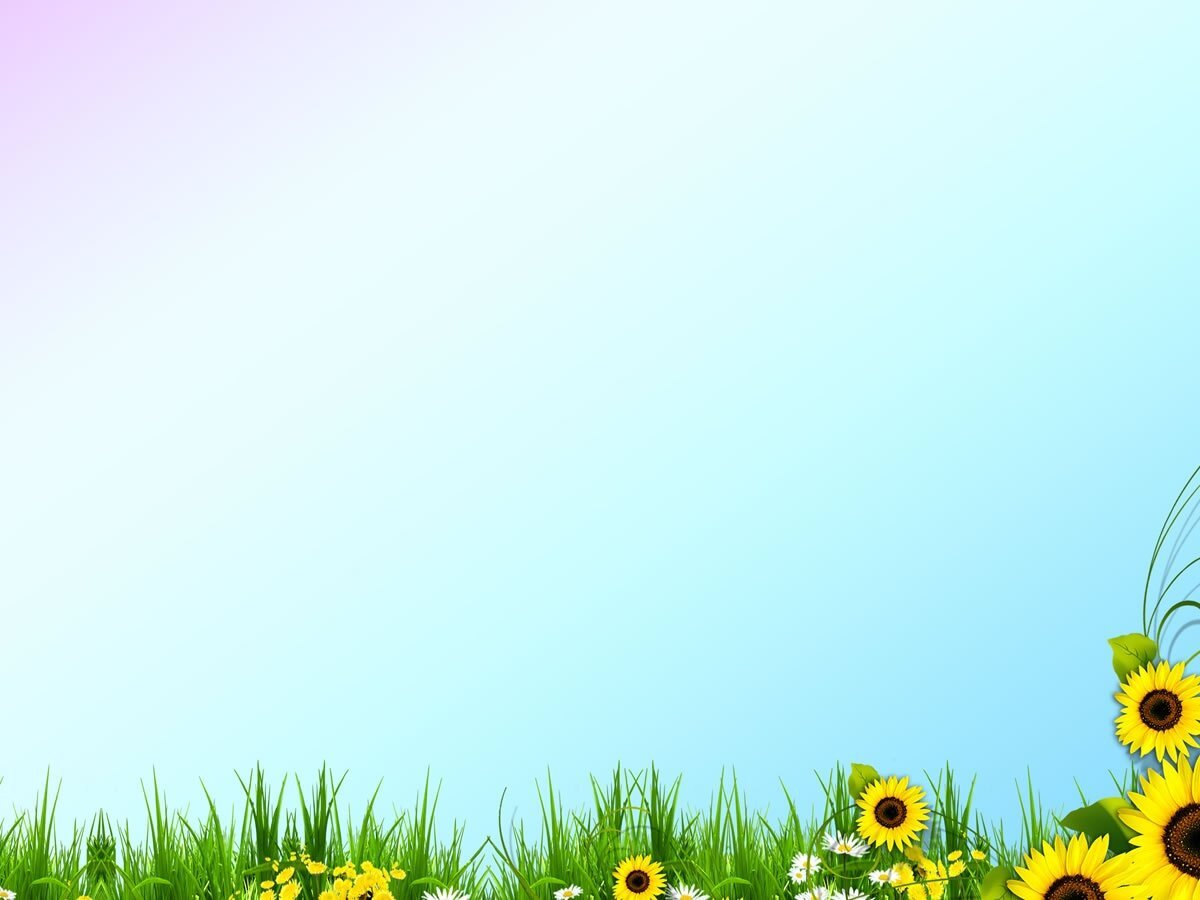 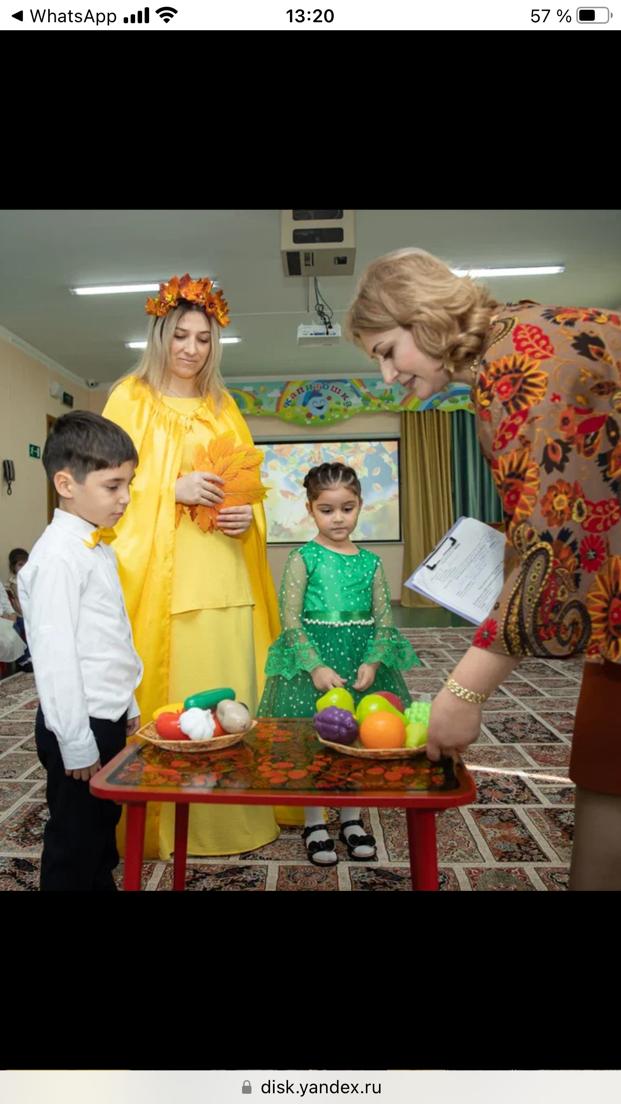 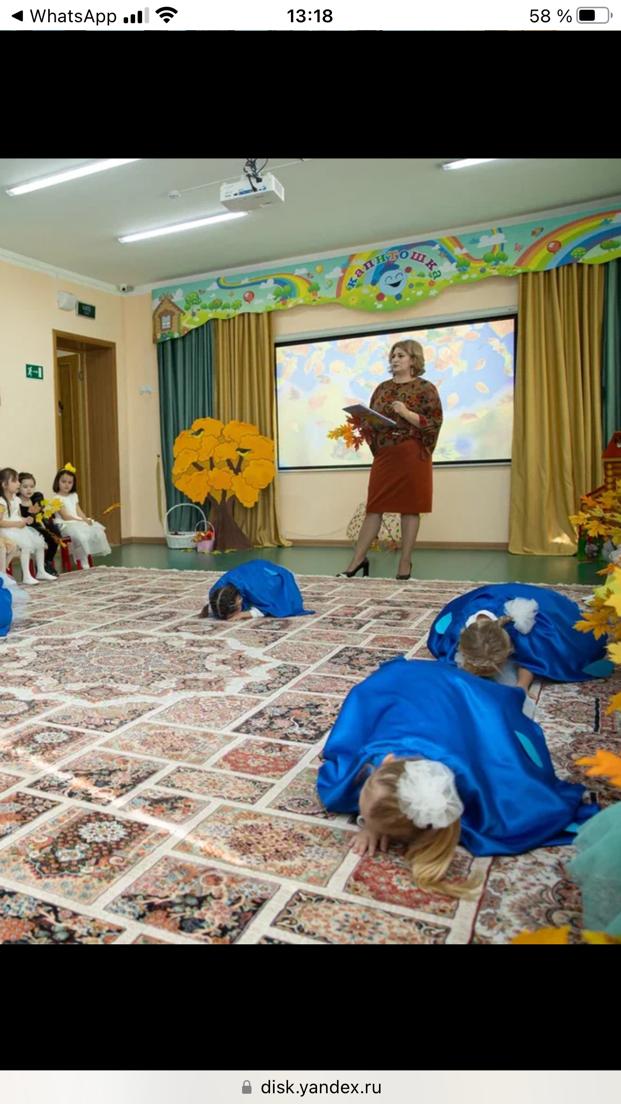 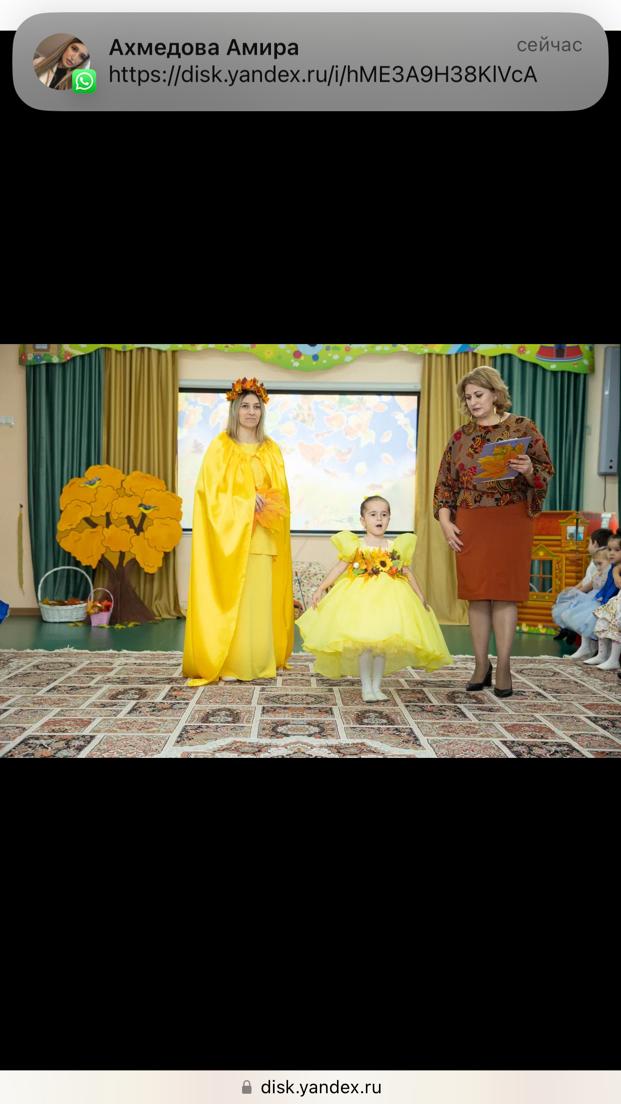 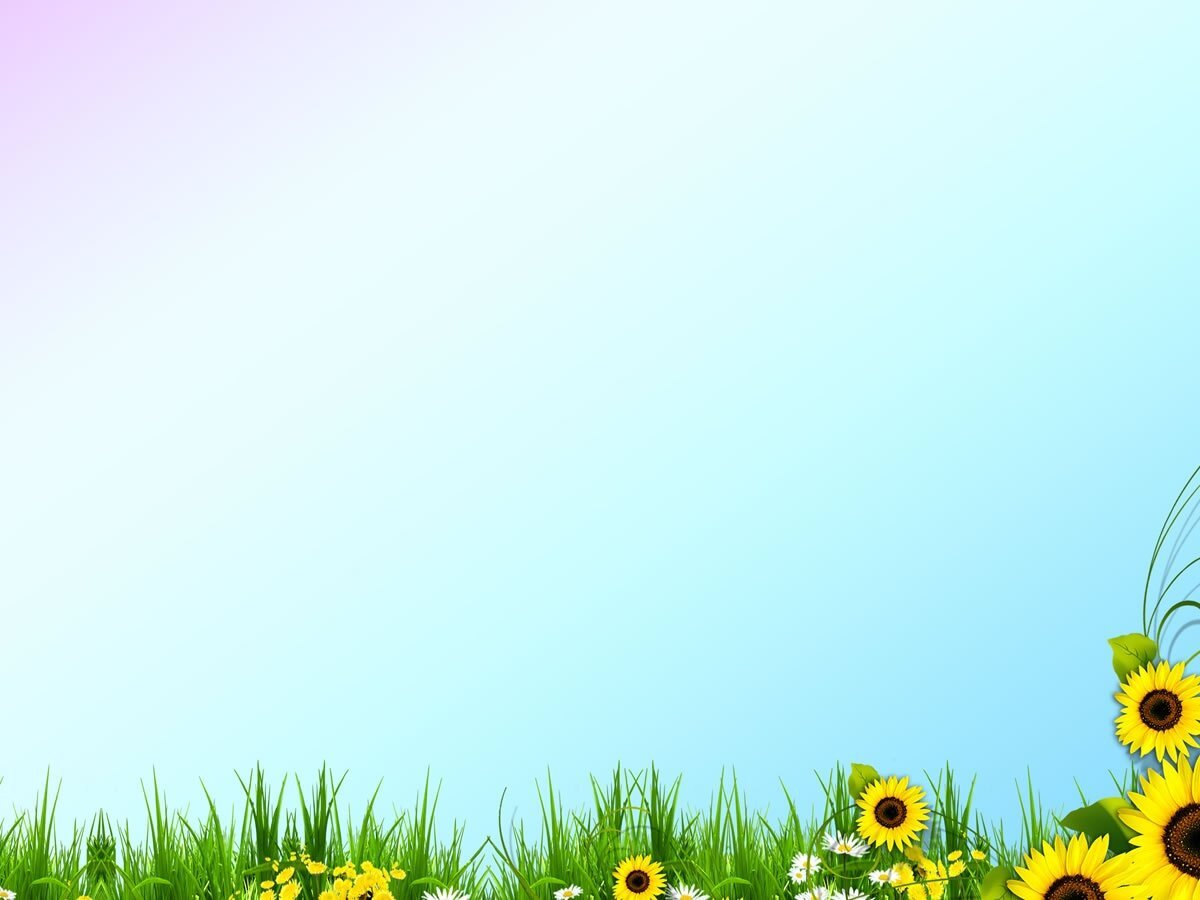 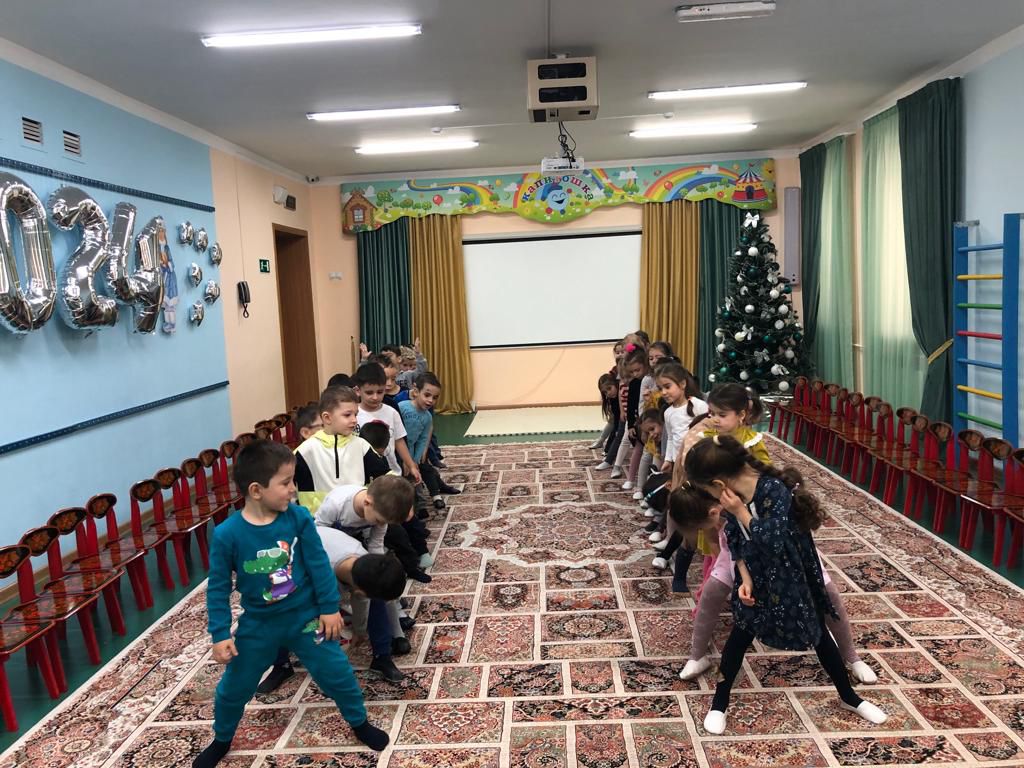 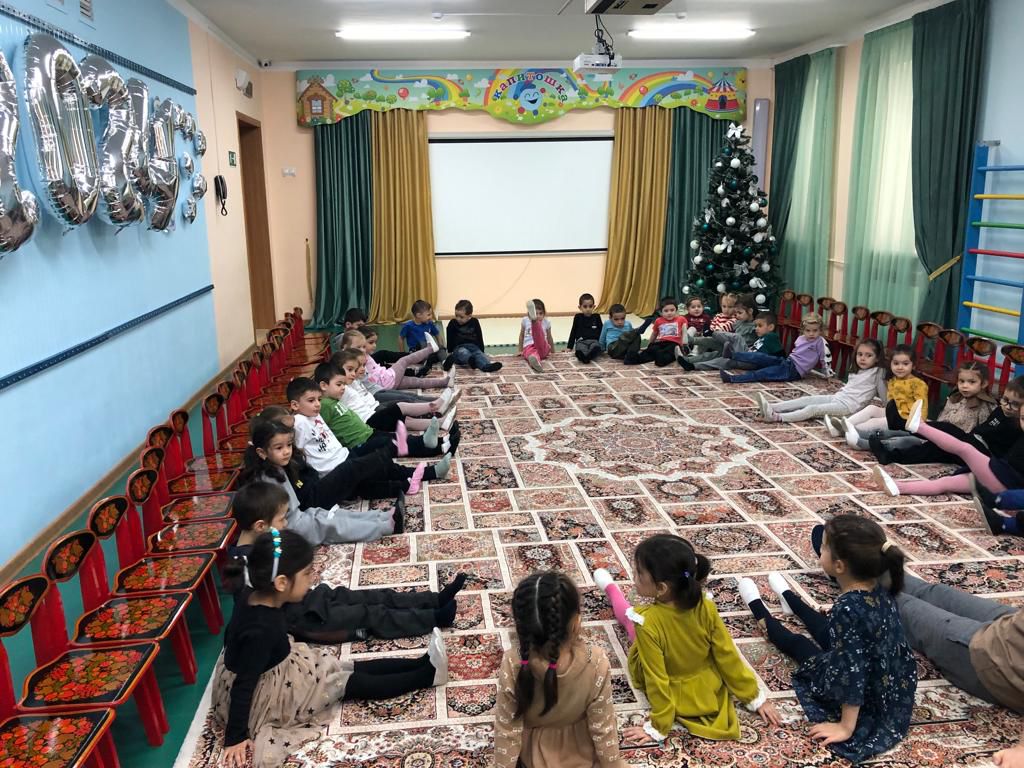 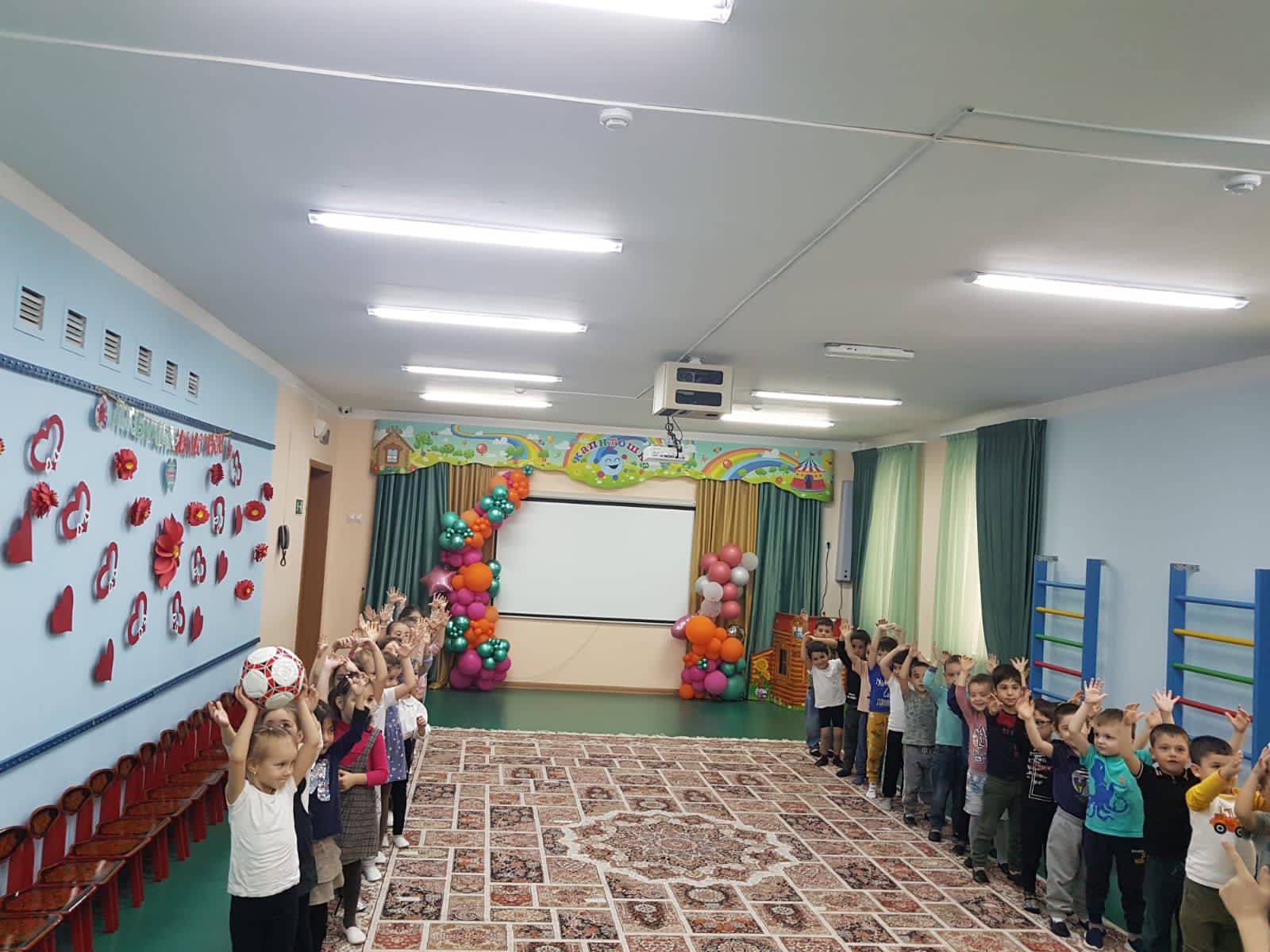 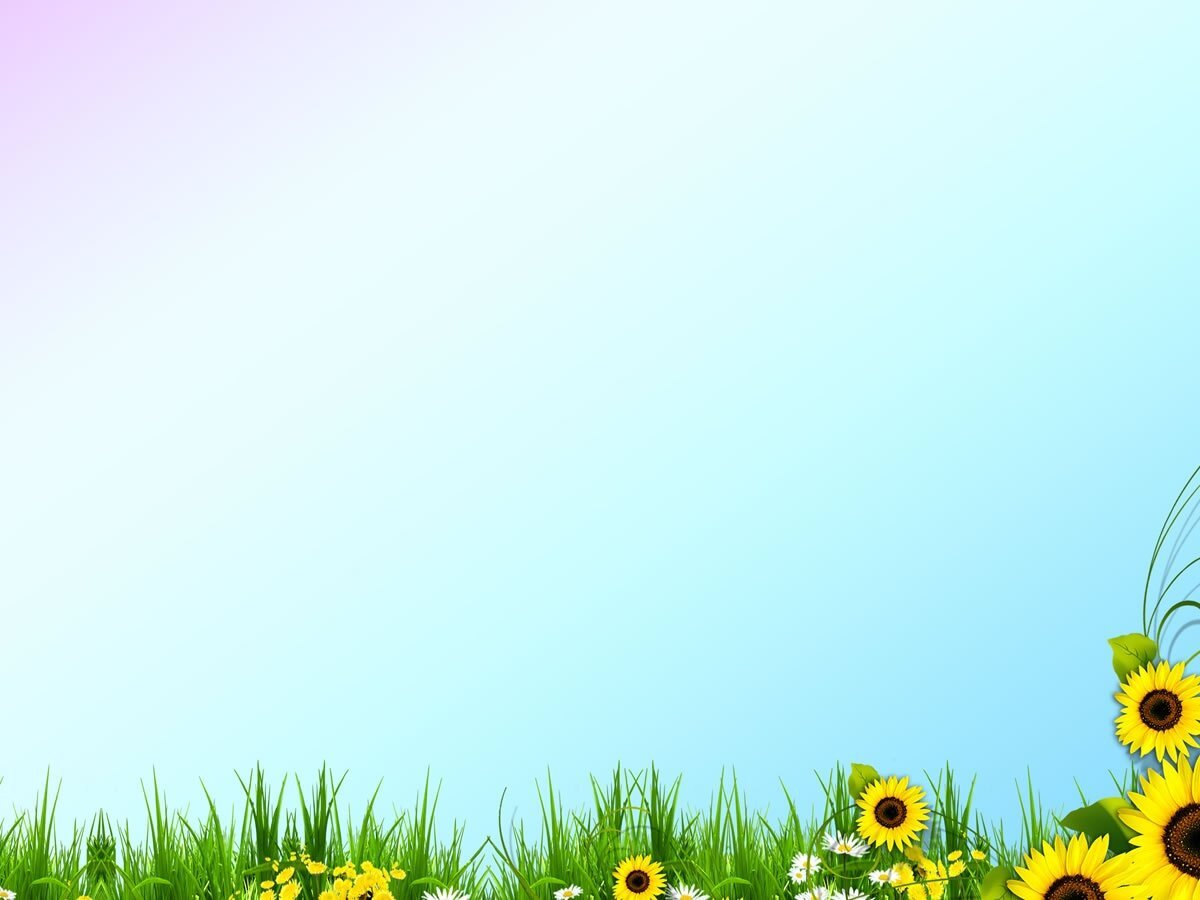 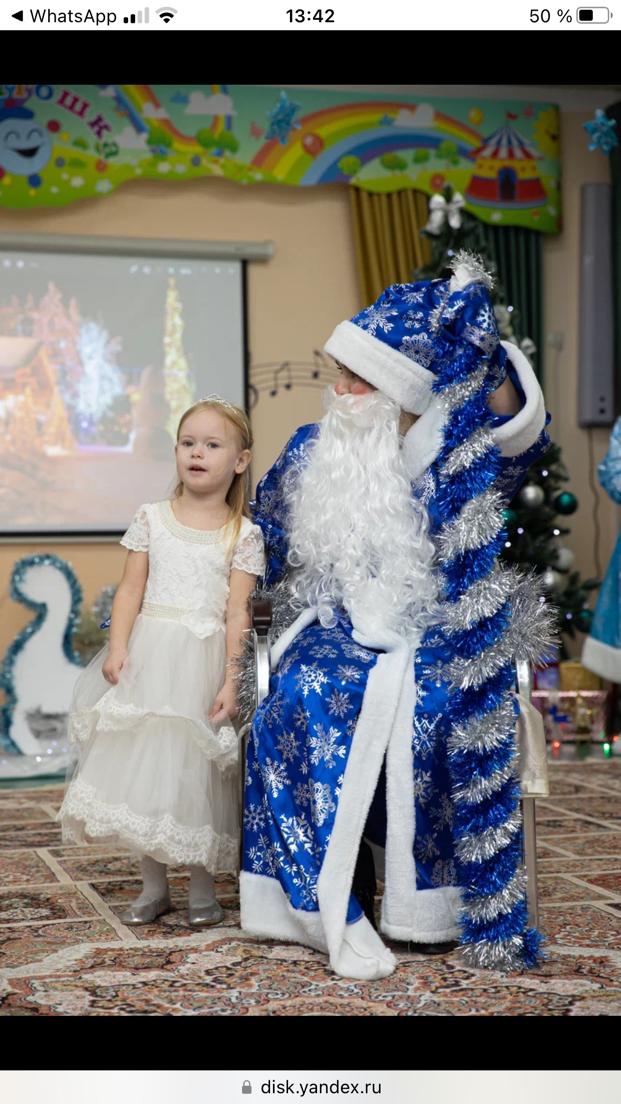 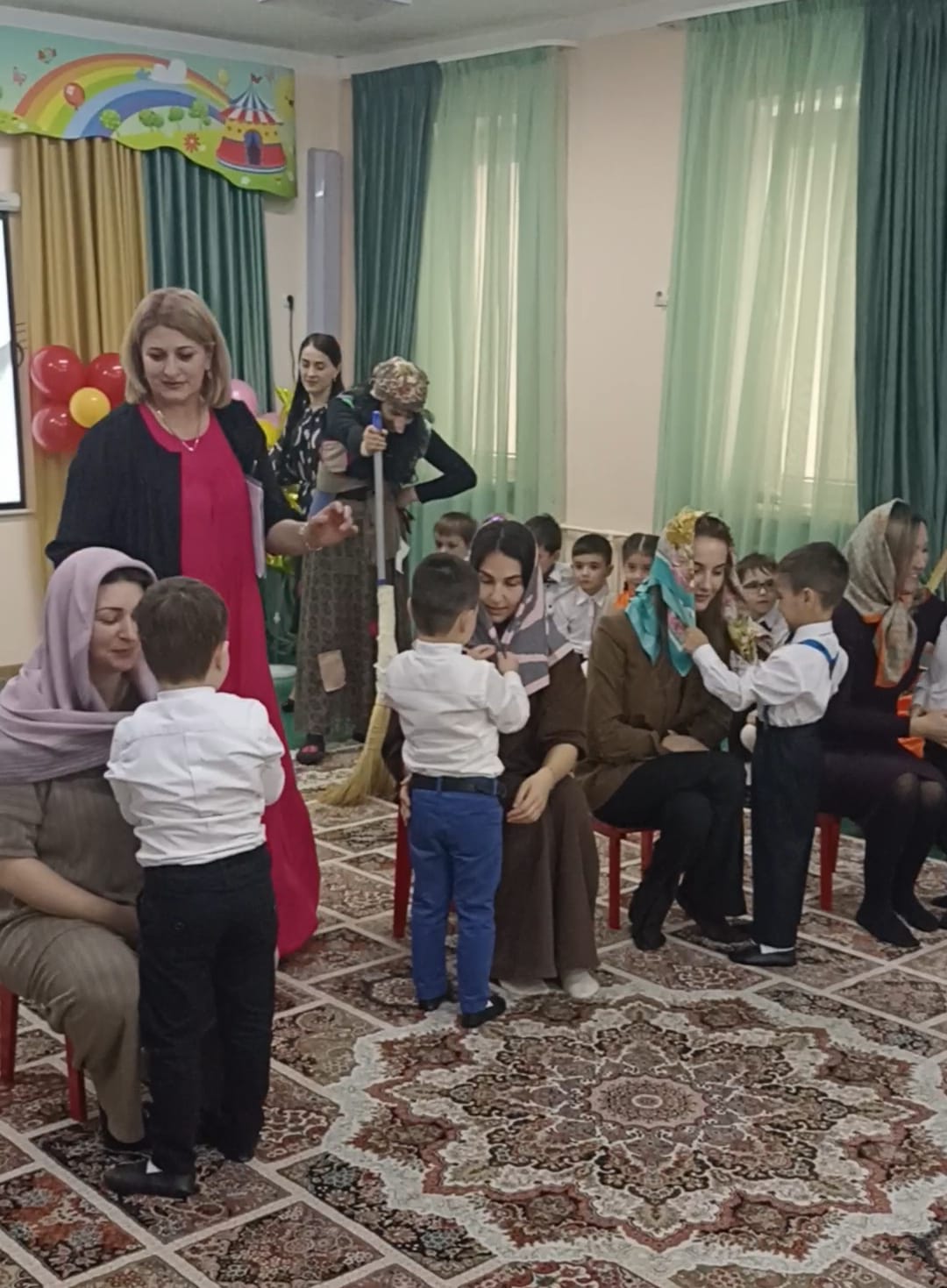 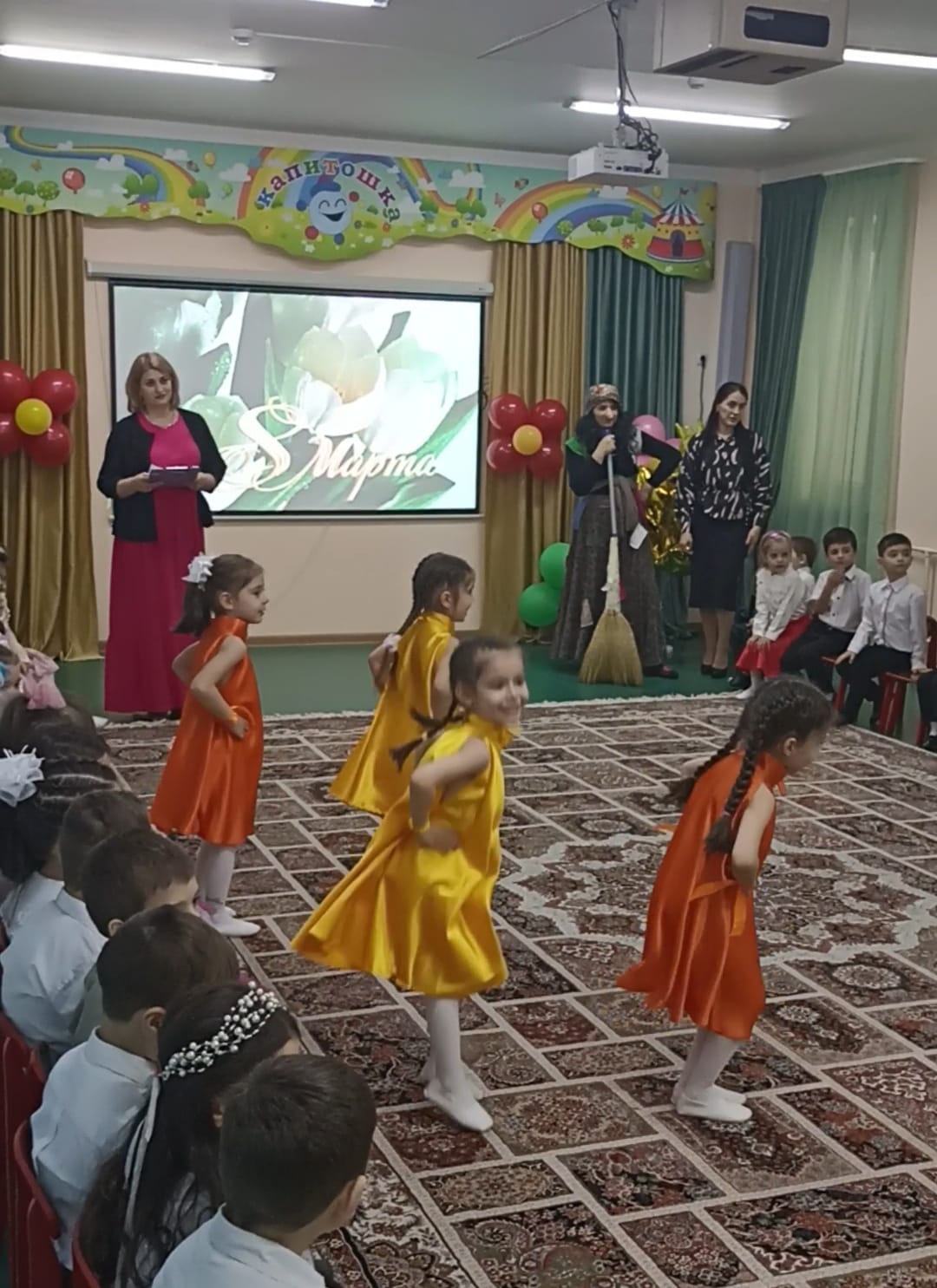